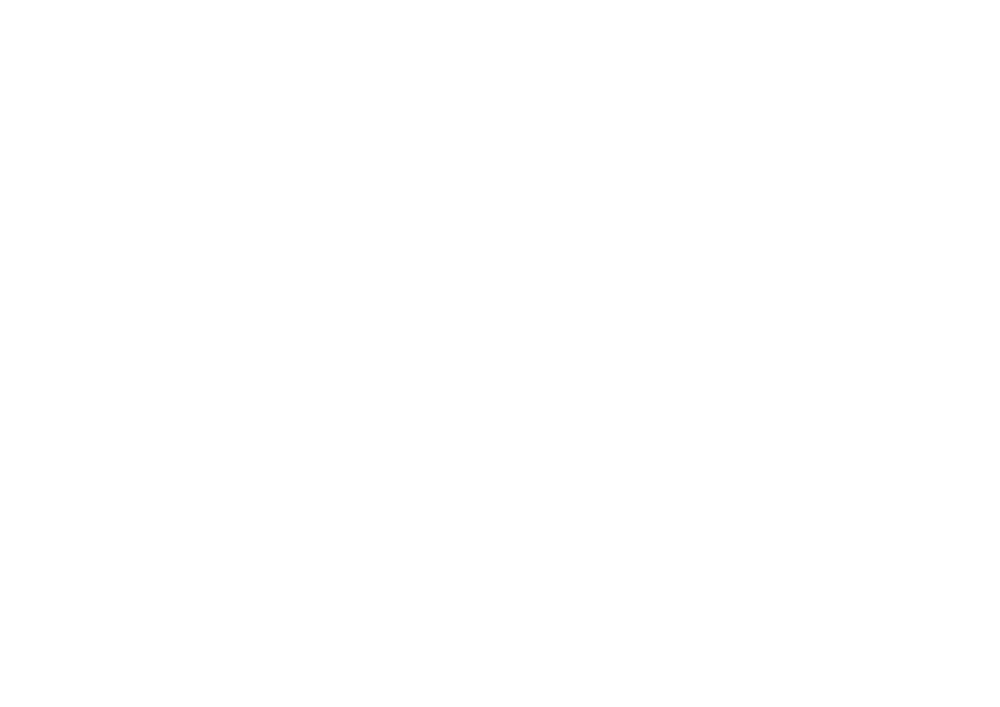 Portal de Serviços do Poder Judiciário28 de Outubro de 2024.
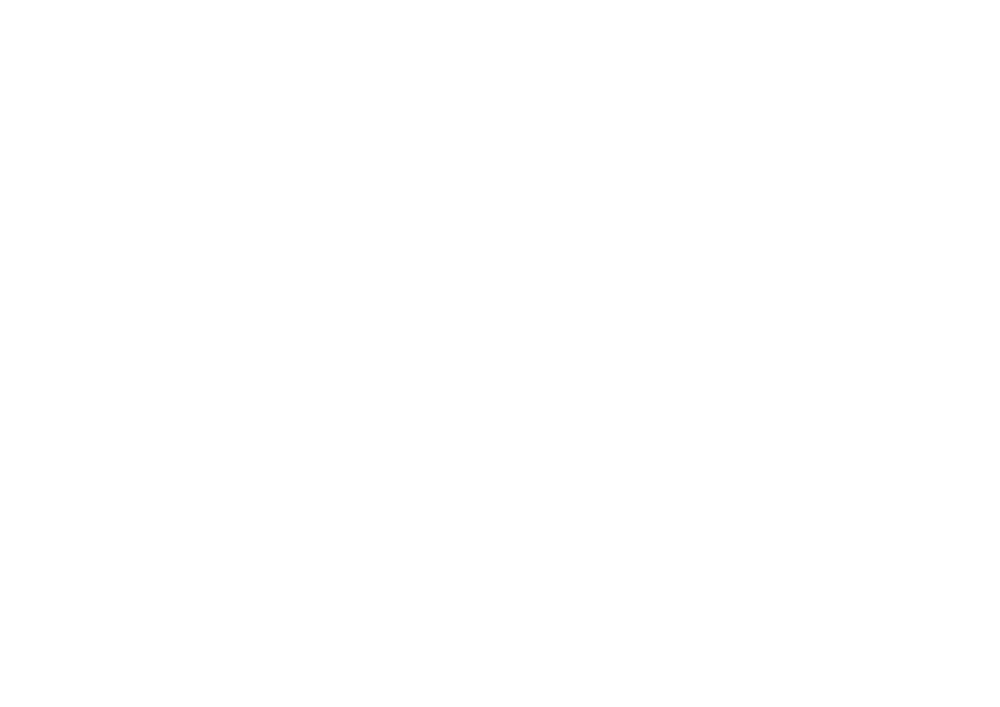 Agenda
Objetivos
Benefícios
Funcionalidades Previstas
Portal de entrada
Serviços:
Cenário Atual
Serviços para a Sociedade
Serviços para o Judiciário
Solução
Eventos de Mensageria
Arquitetura
Dependências
Visão de Futuro
Canal de Suporte
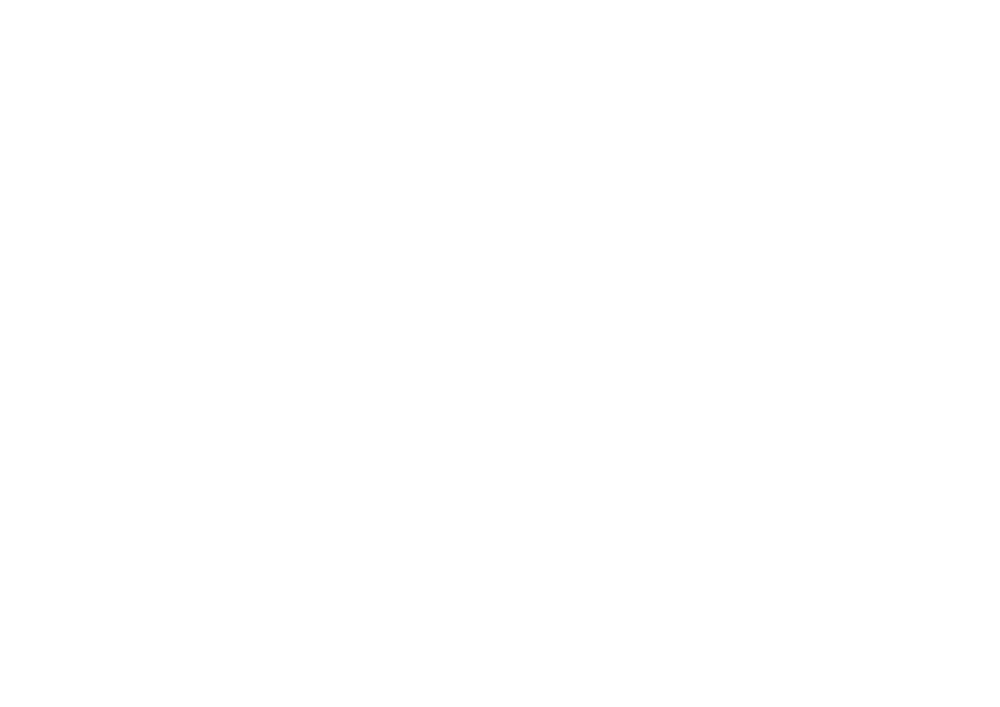 Objetivos
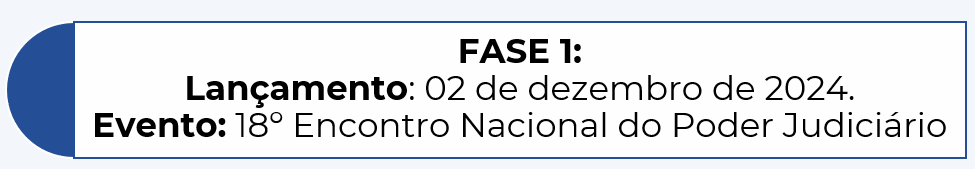 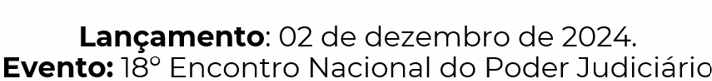 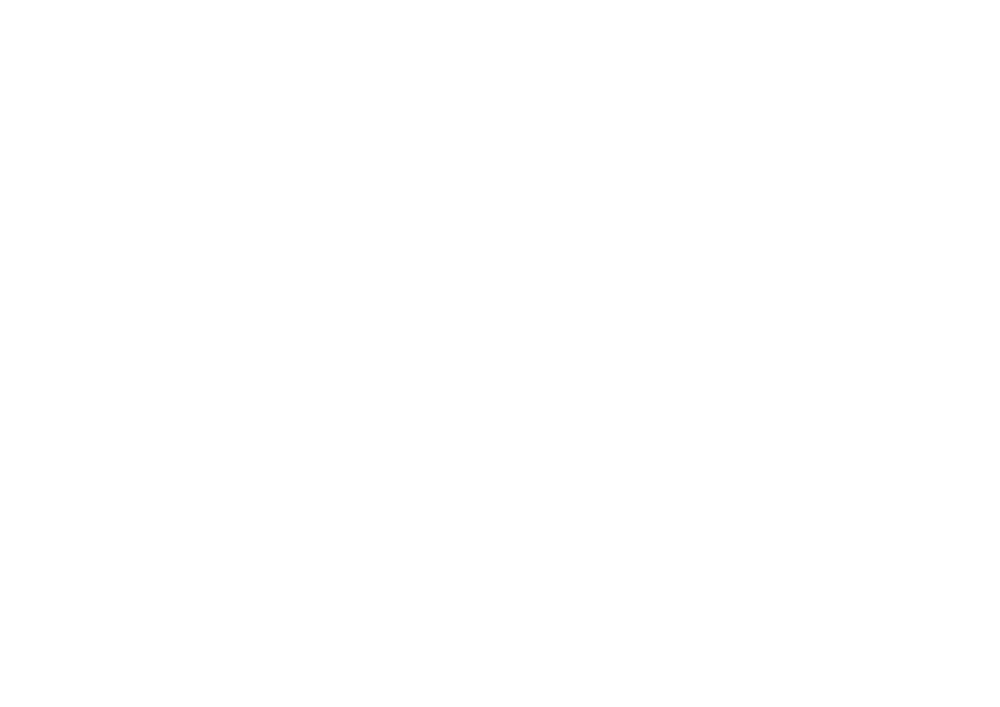 Benefícios
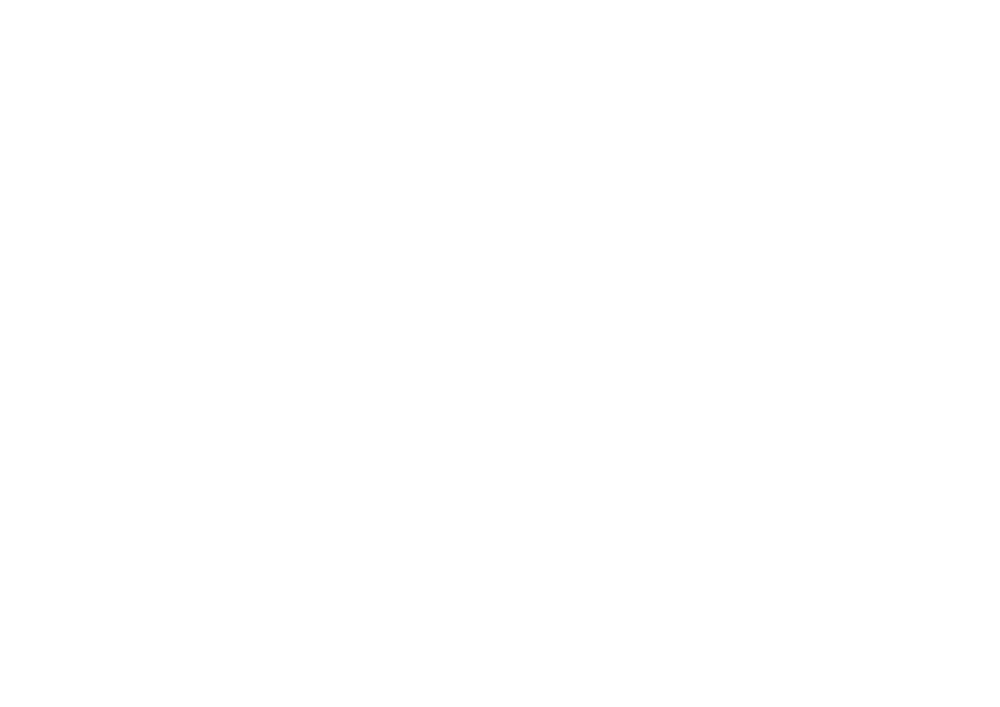 Funcionalidades Previstas
Funcionalidades para a Justiça

Carta Precatória  ​
Carta de Ordem
Declínio de Competência
Encaminhamento de Ofícios
Funcionalidades para a Sociedade


Consultar Processos
Peticionamento Intercorrente
Integração Domicílio​ Eletrônico
Integração Diário da Justiça​ Nacional
Peticionamento Inicial (2025)
Portal

1. Portal de entrada para  todos os serviços. 2. Área específica para:- serviços- notícias- buscas- favoritos- links úteis- gráficos- divulgação sobre sistemas e serviços.
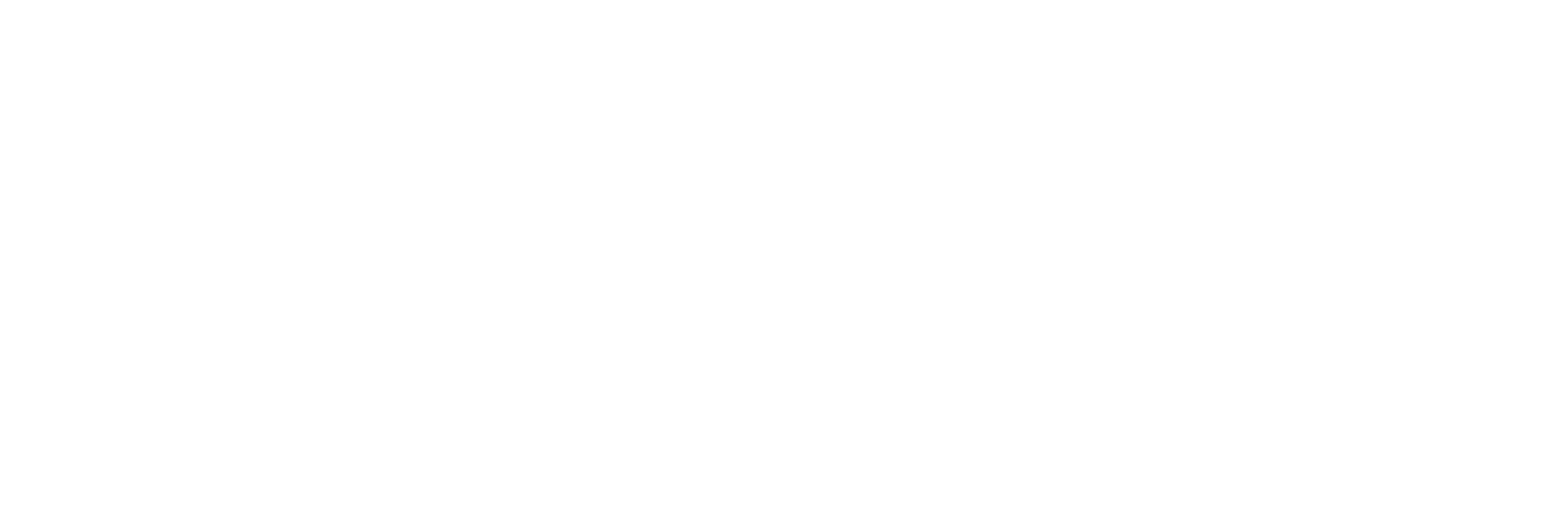 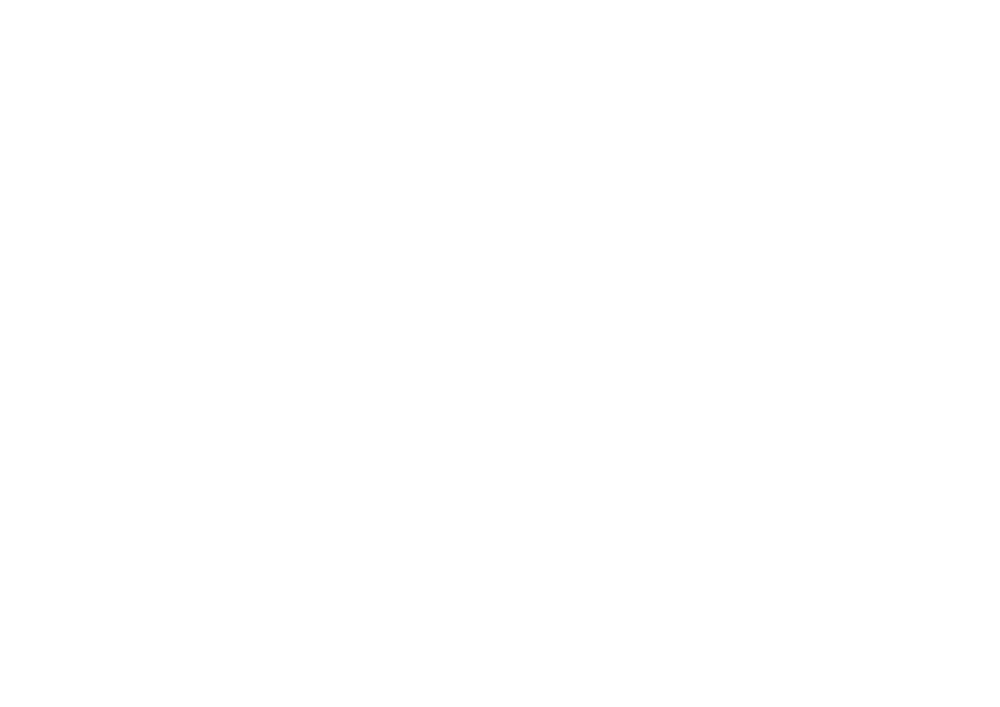 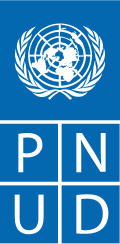 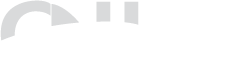 Portal
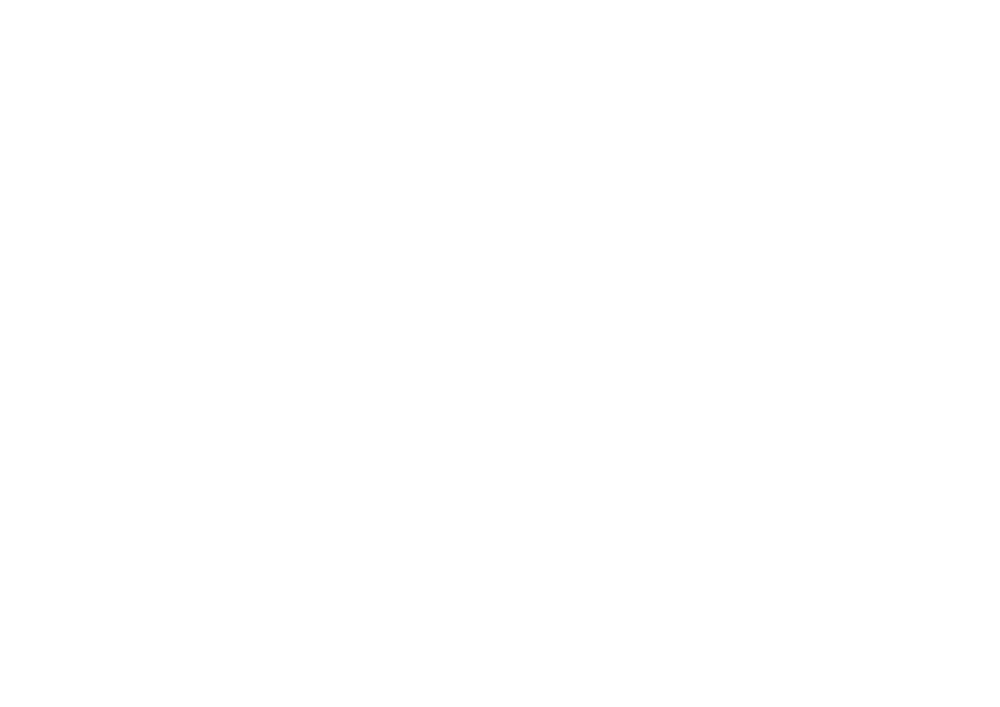 Funcionalidades
Serviços para a Sociedade
Serviços para o Judiciário
Atalhos de Serviços
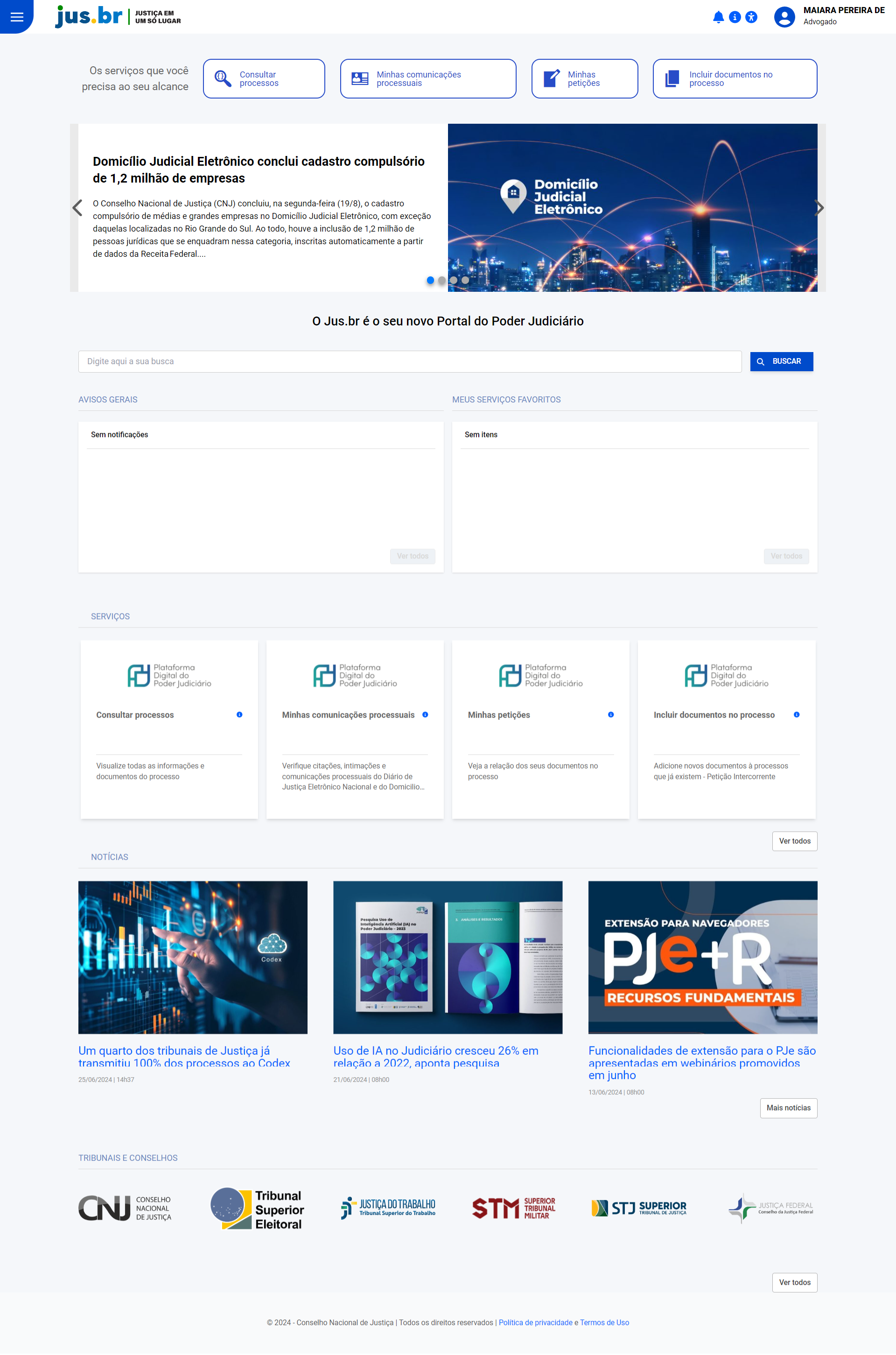 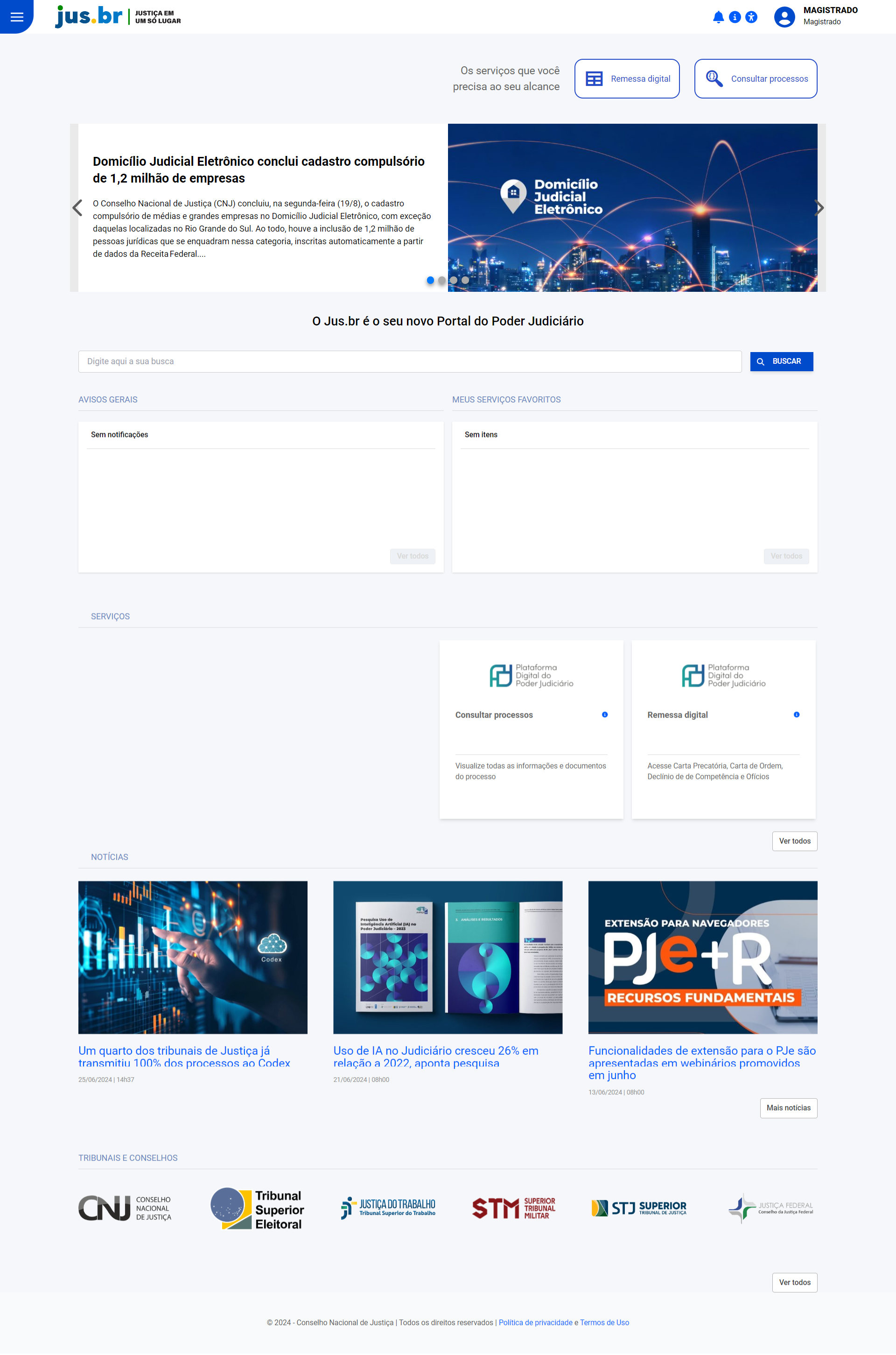 Notícias
Busca
Avisos e Favoritos
Todos os serviços
Todas as Notícias
Tribunais e conselhos
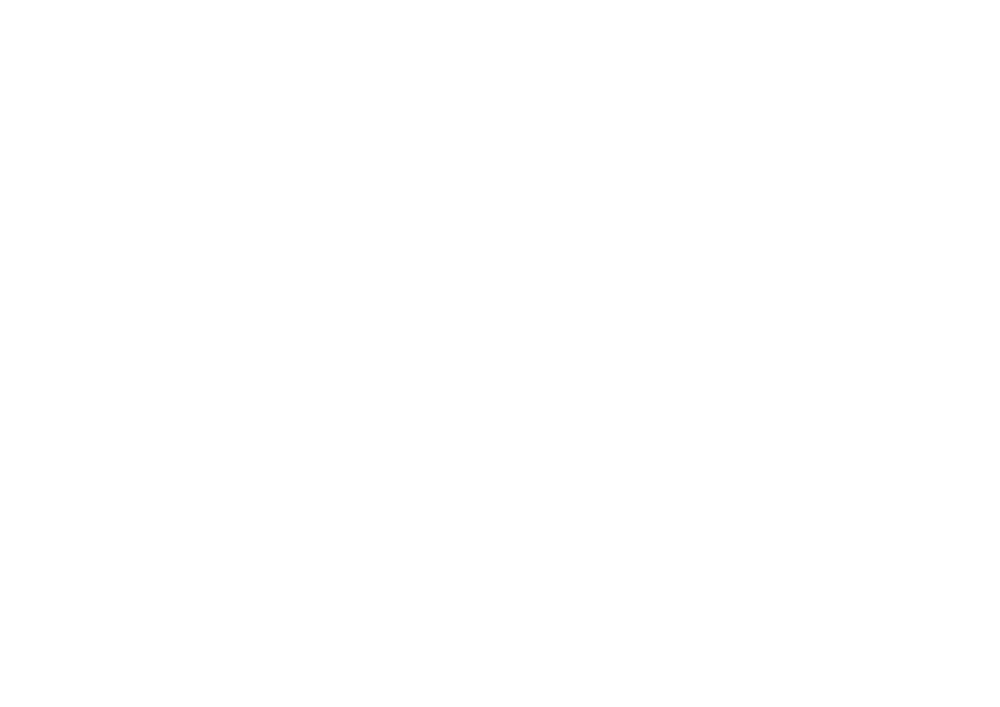 Serviços para a Sociedade
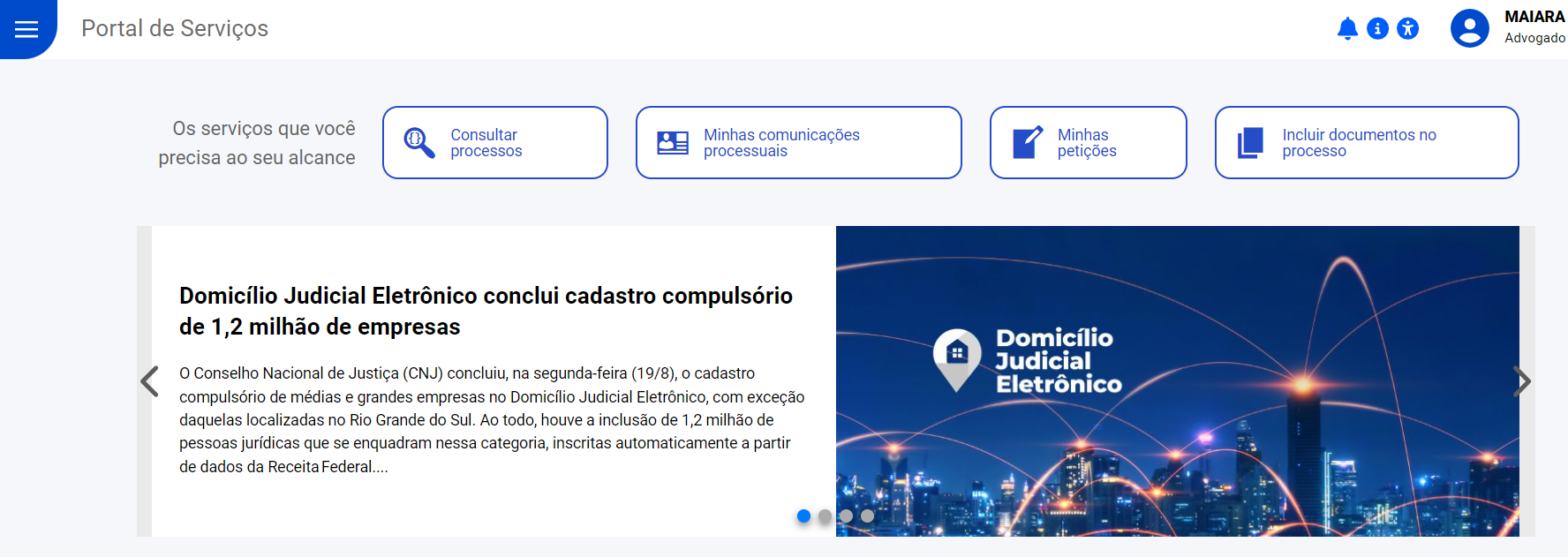 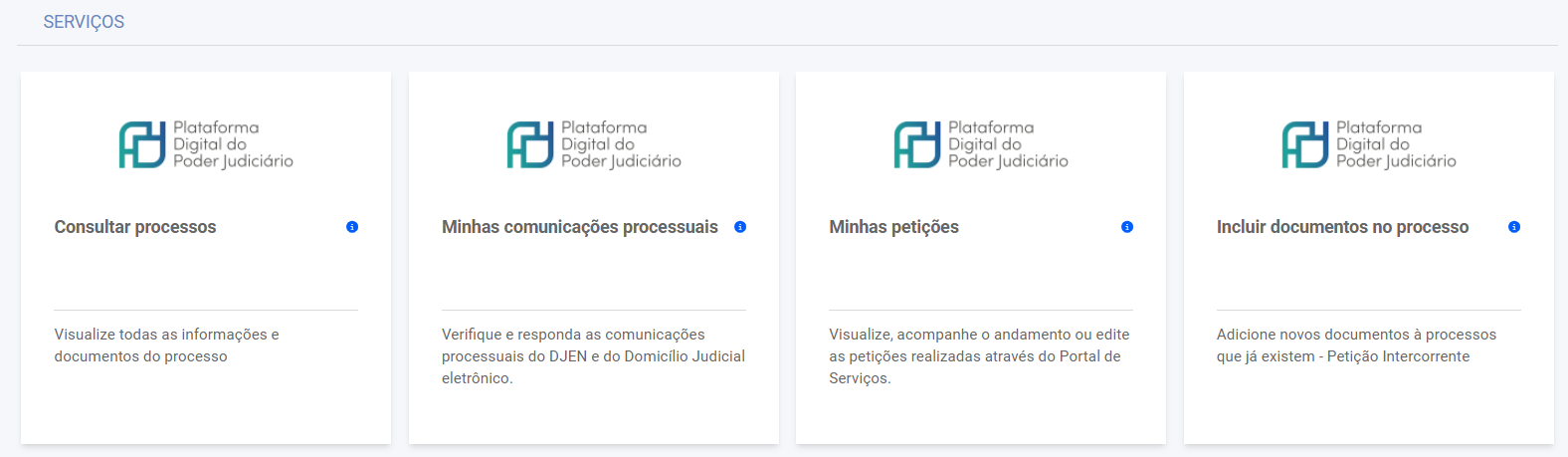 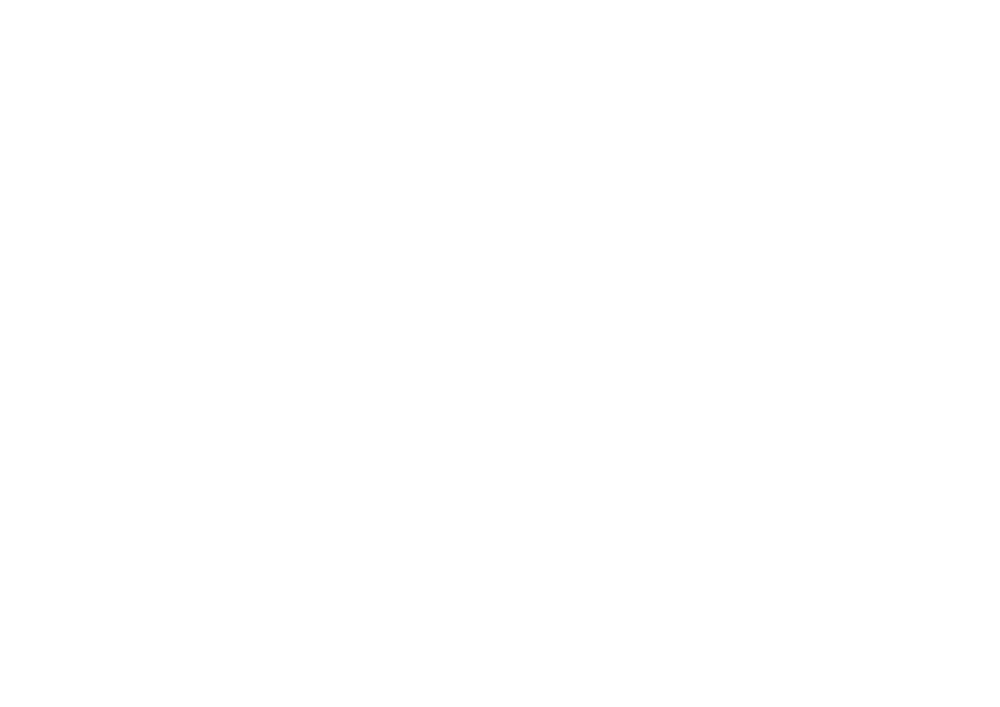 Serviços para Magistrados e Servidores
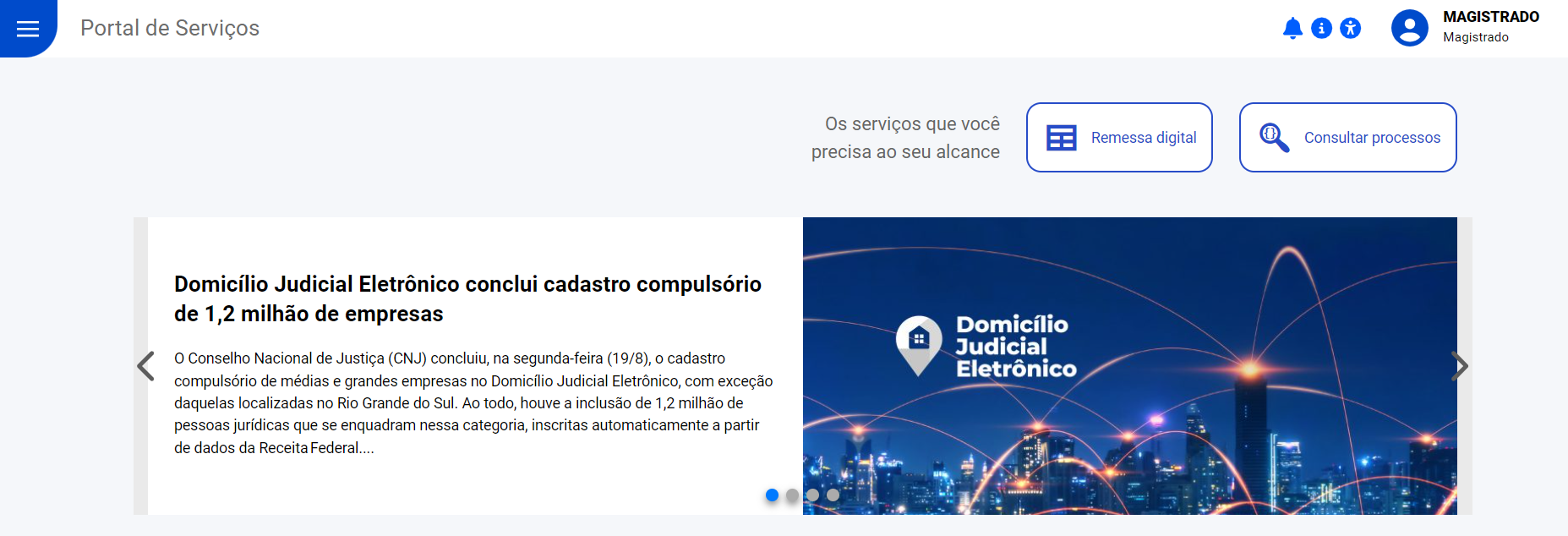 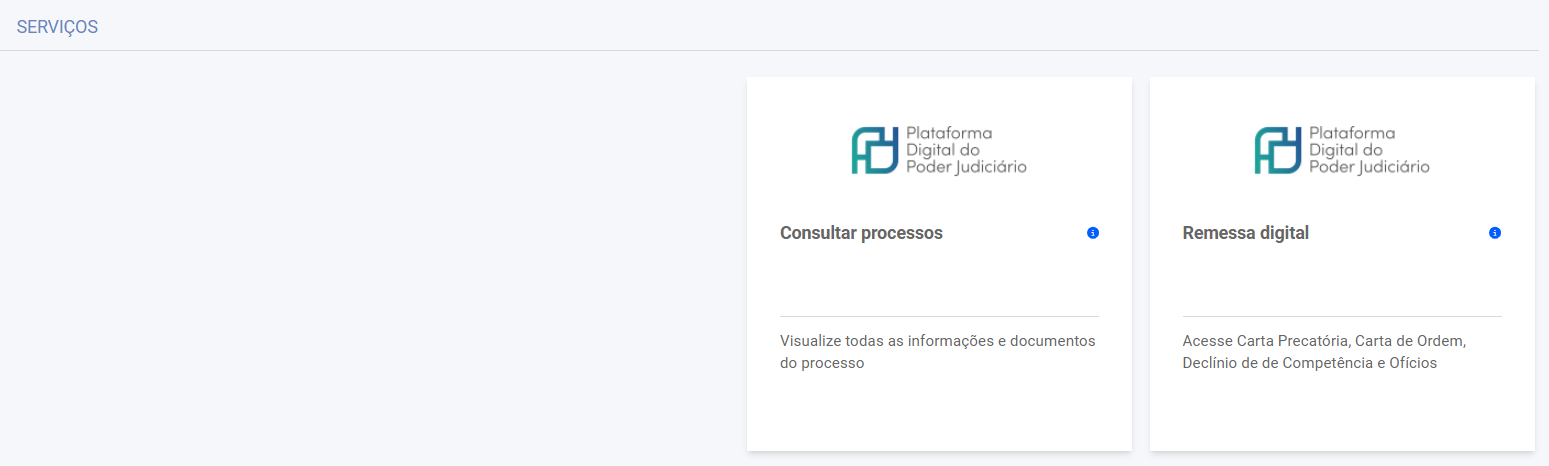 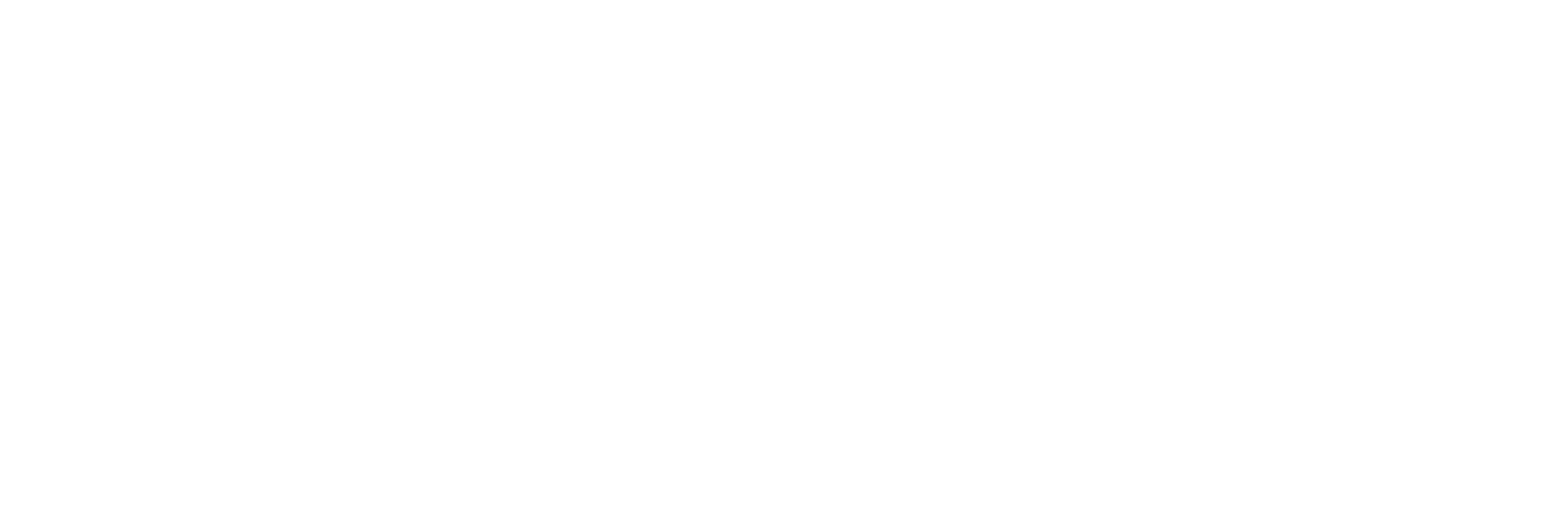 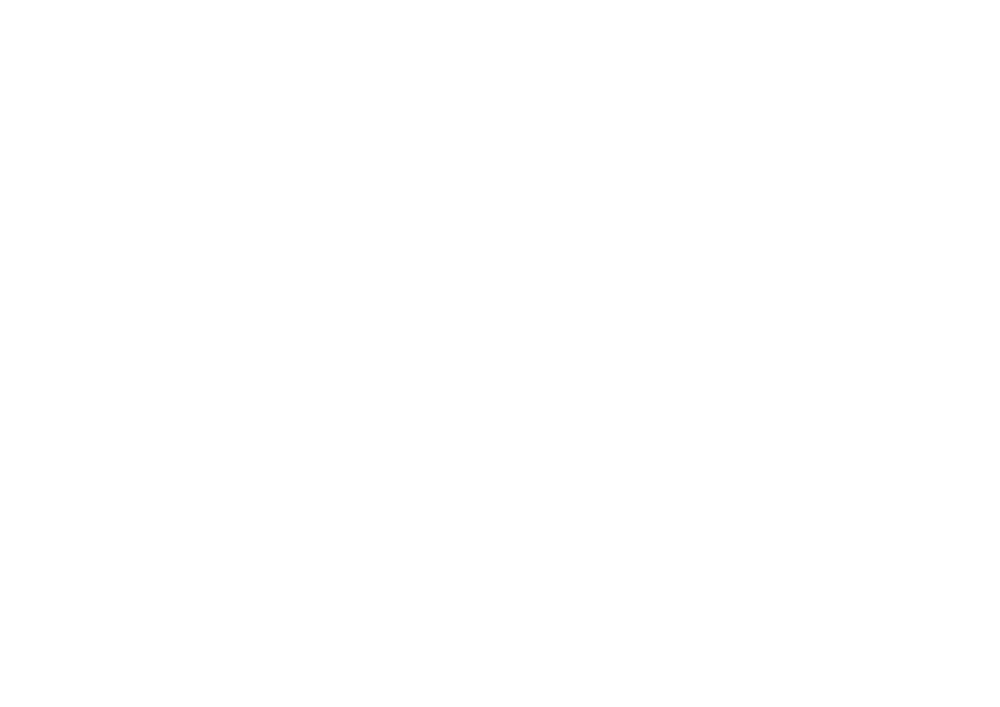 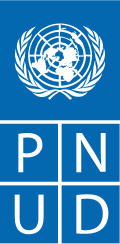 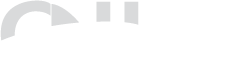 Serviços
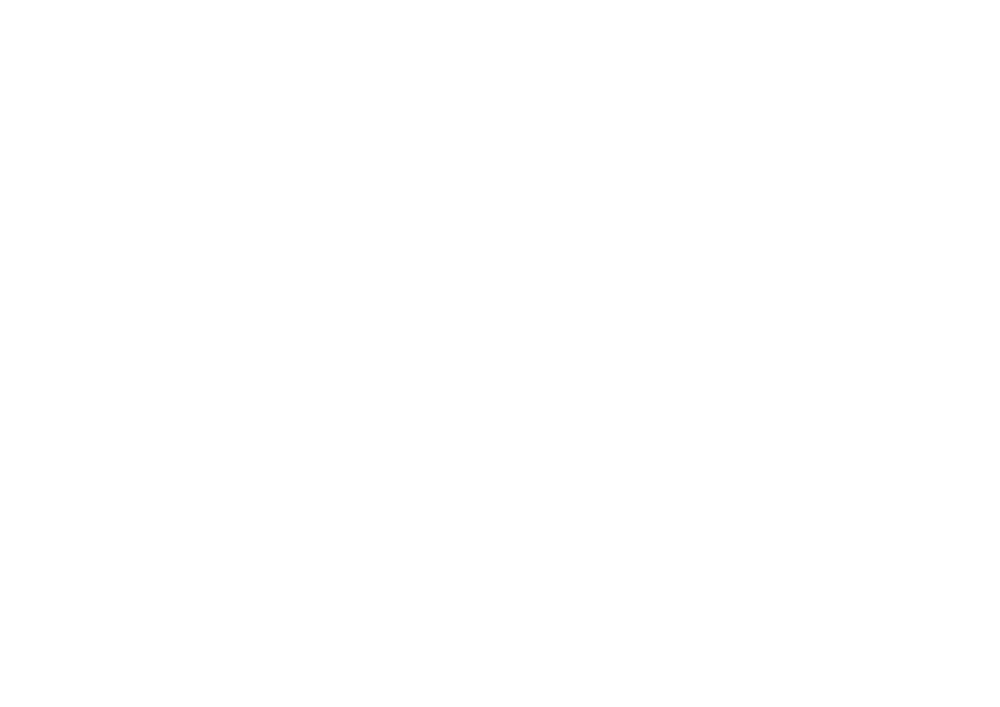 Cenário Atual
Total de Tribunais
93
Fontes de dados implantadas
219
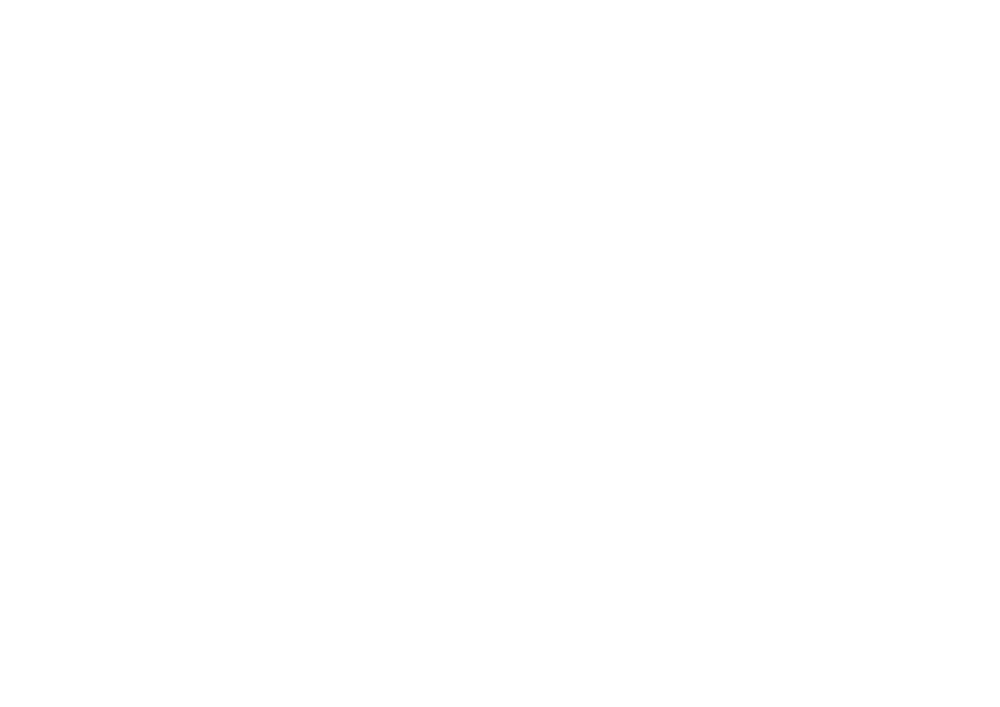 Serviços para a Sociedade
Consulta processual unificada
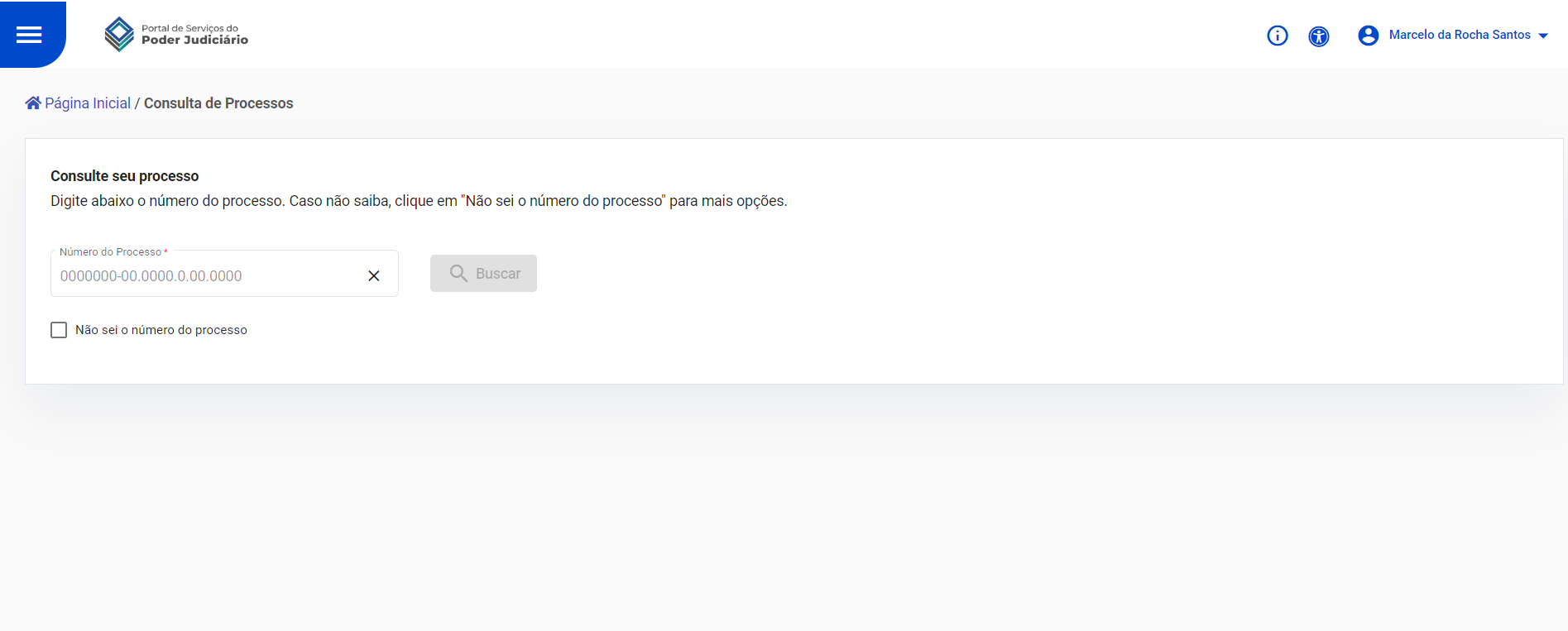 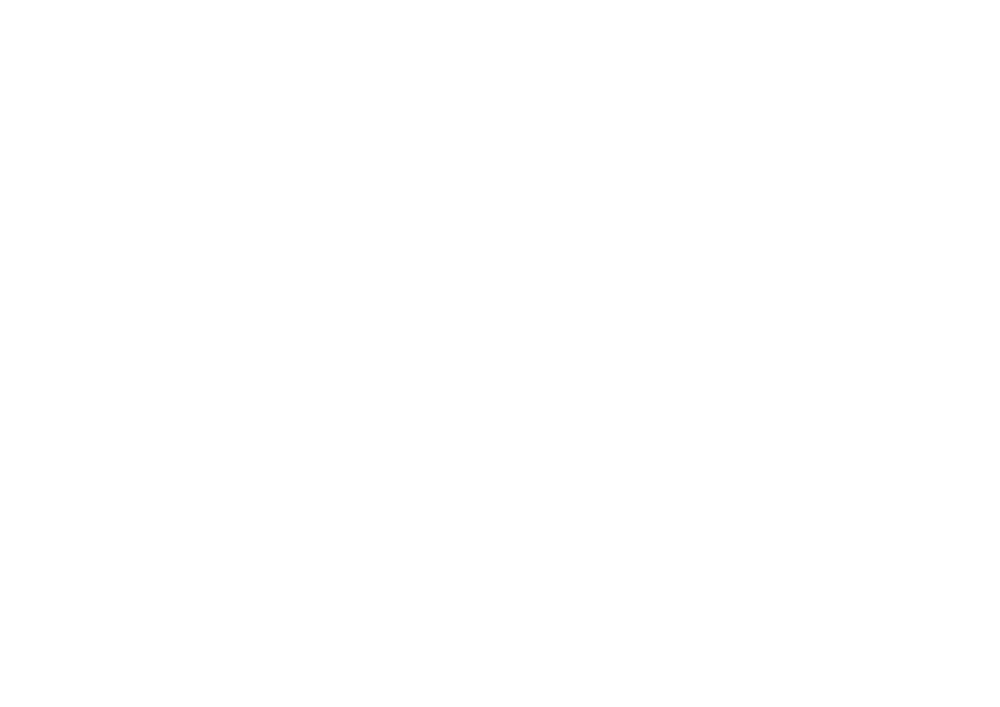 Serviços para a Sociedade
Consulta processual unificada
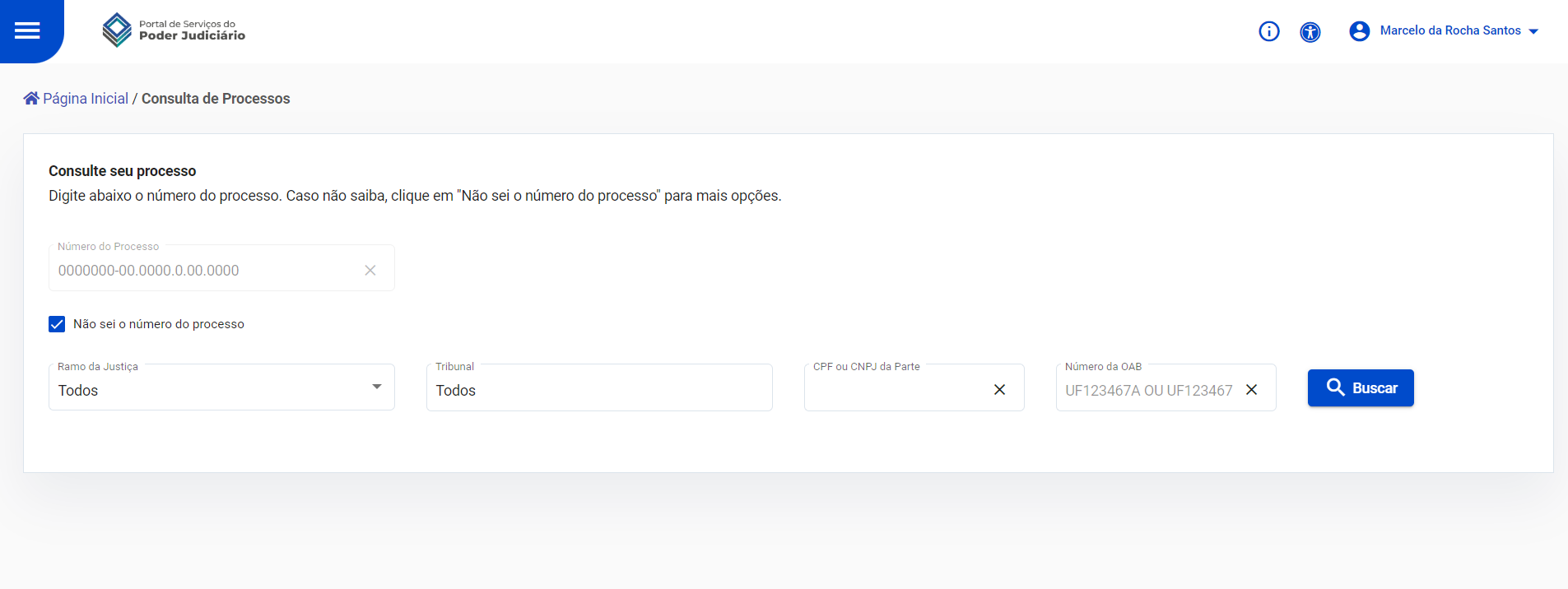 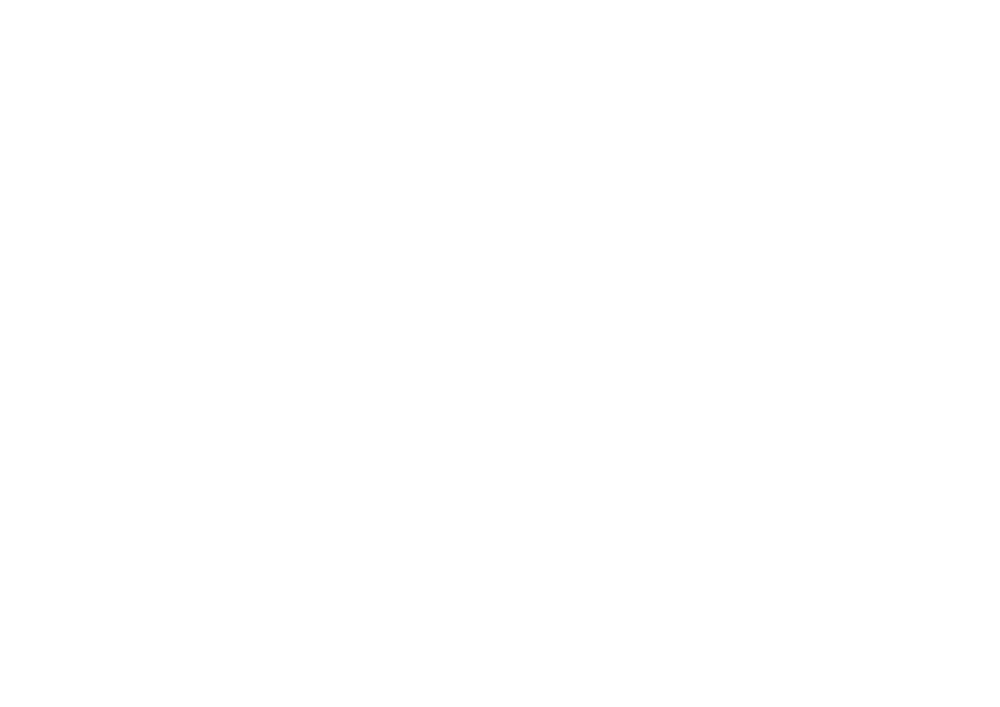 Serviços para a Sociedade
Consulta processual unificada
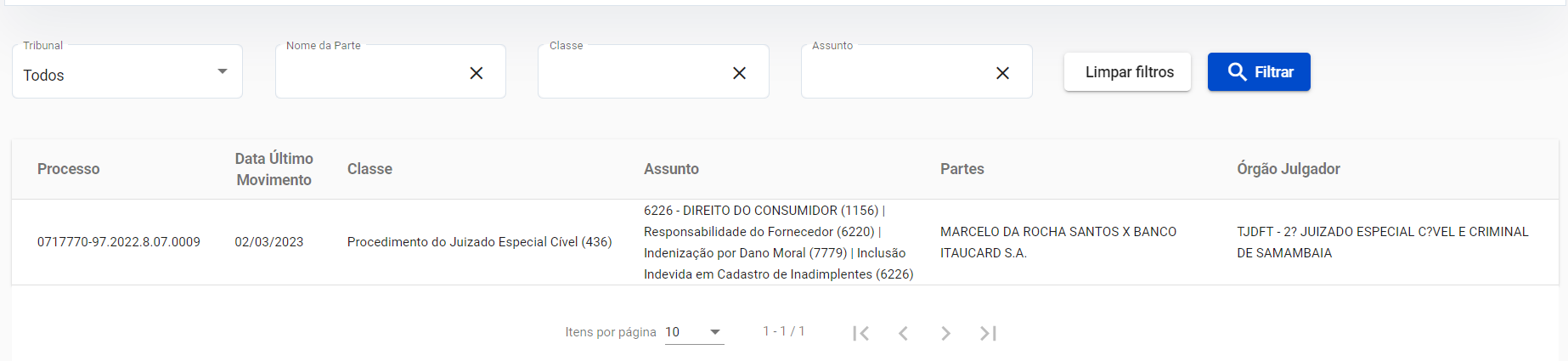 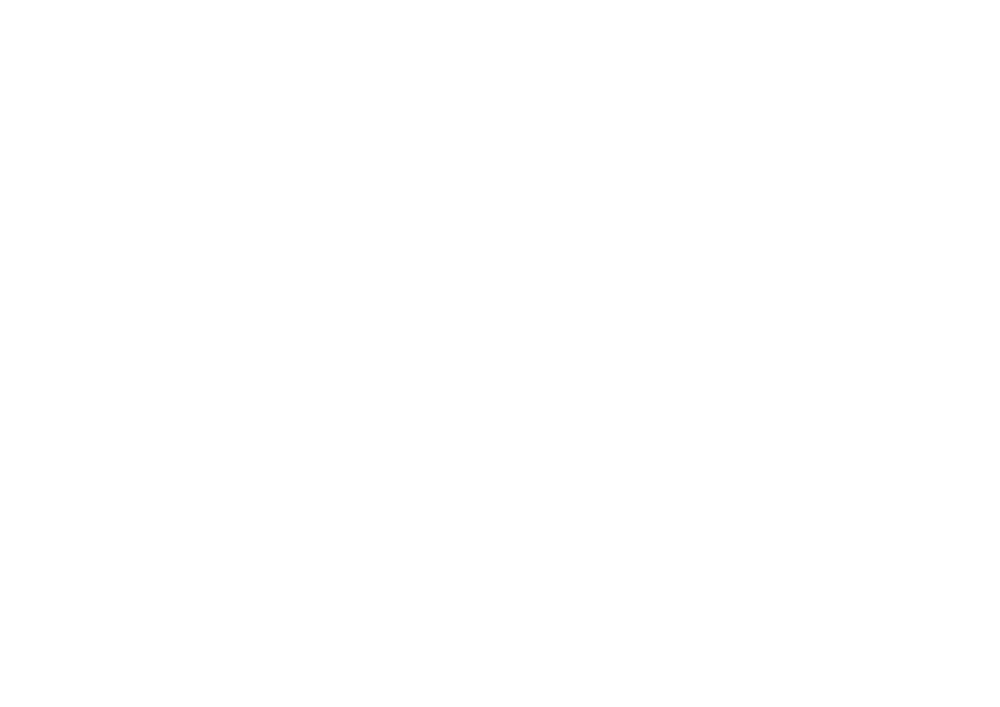 Serviços para a Sociedade
Consulta processual unificada
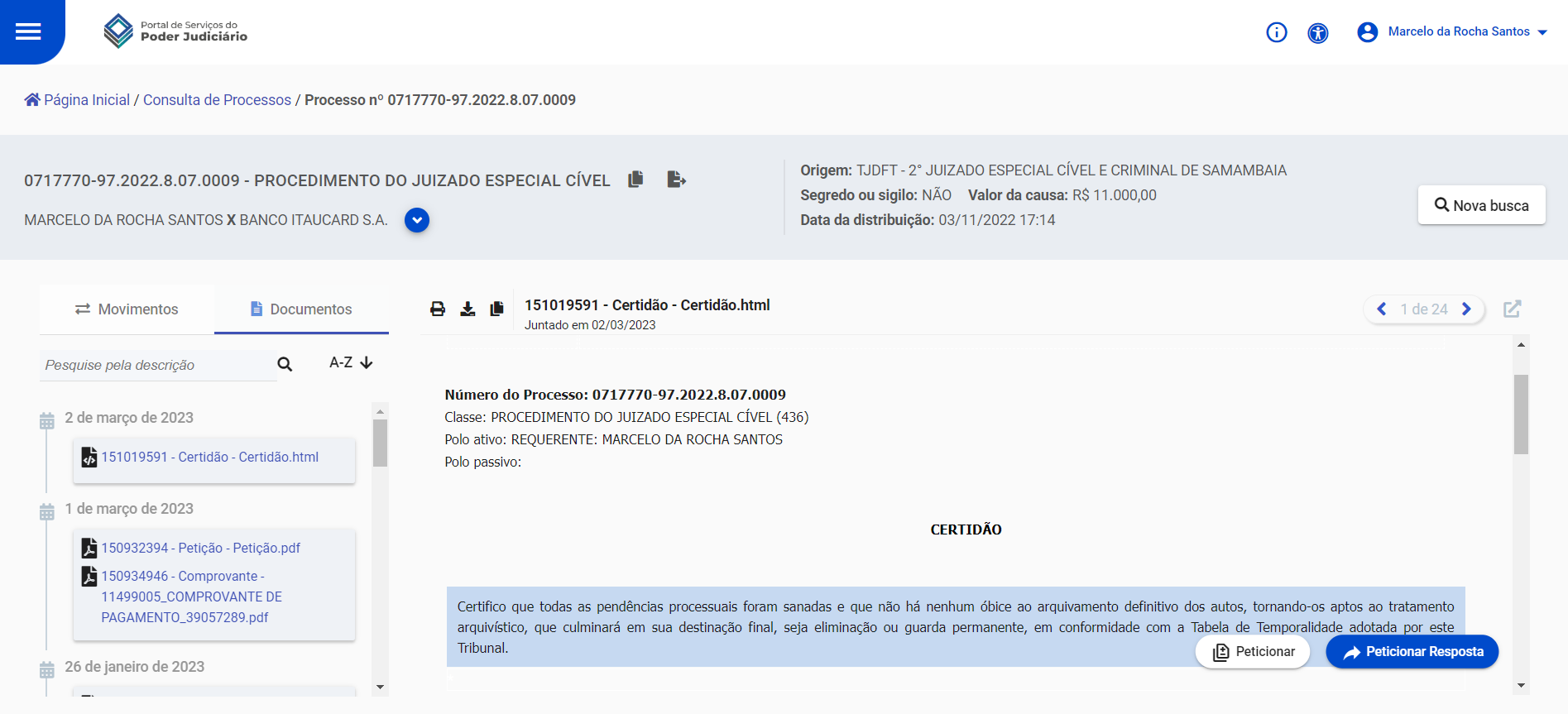 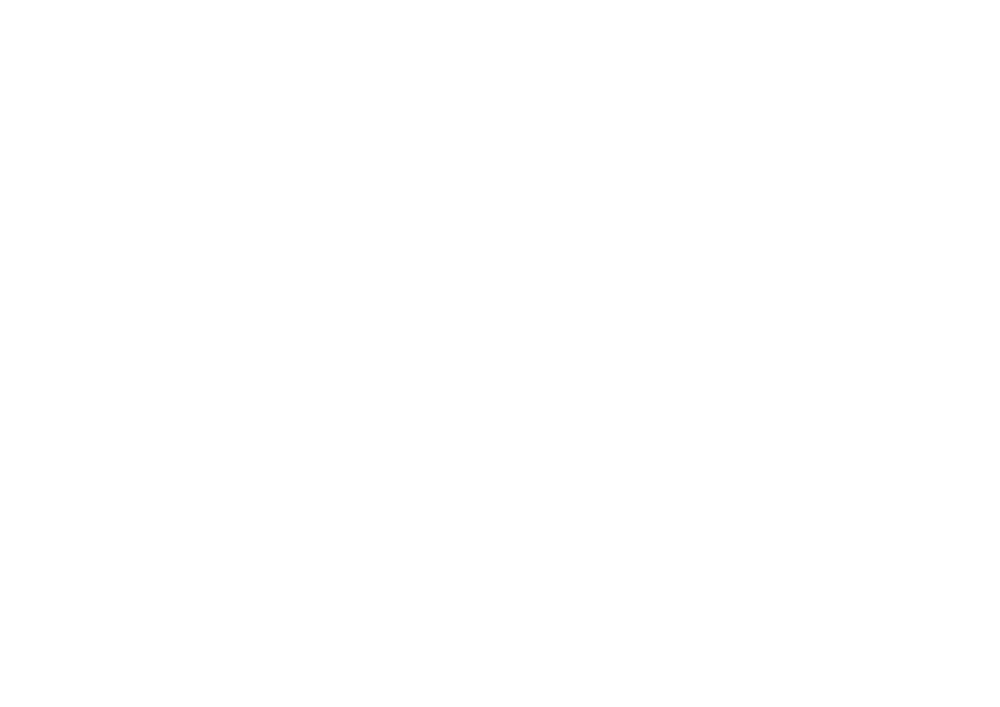 Serviços para a Sociedade
Peticionamento intercorrente
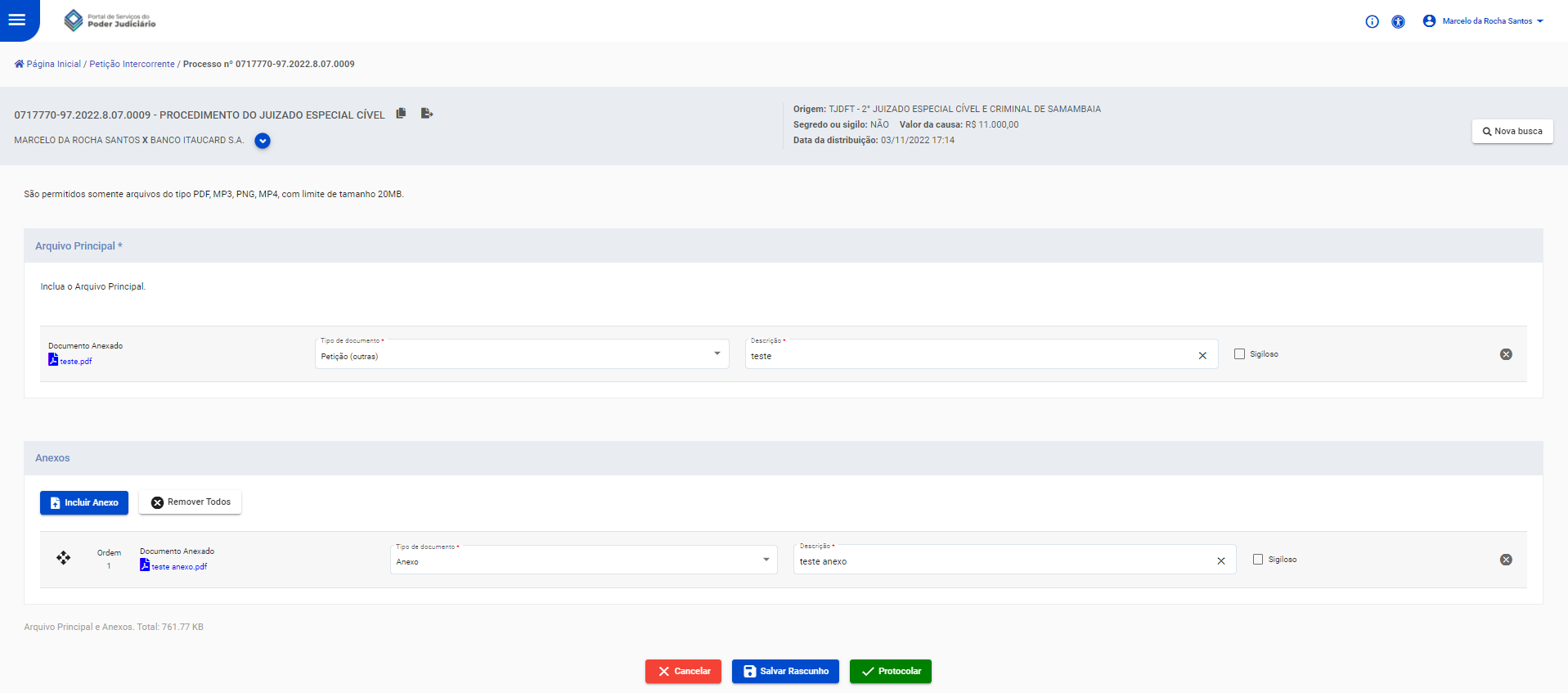 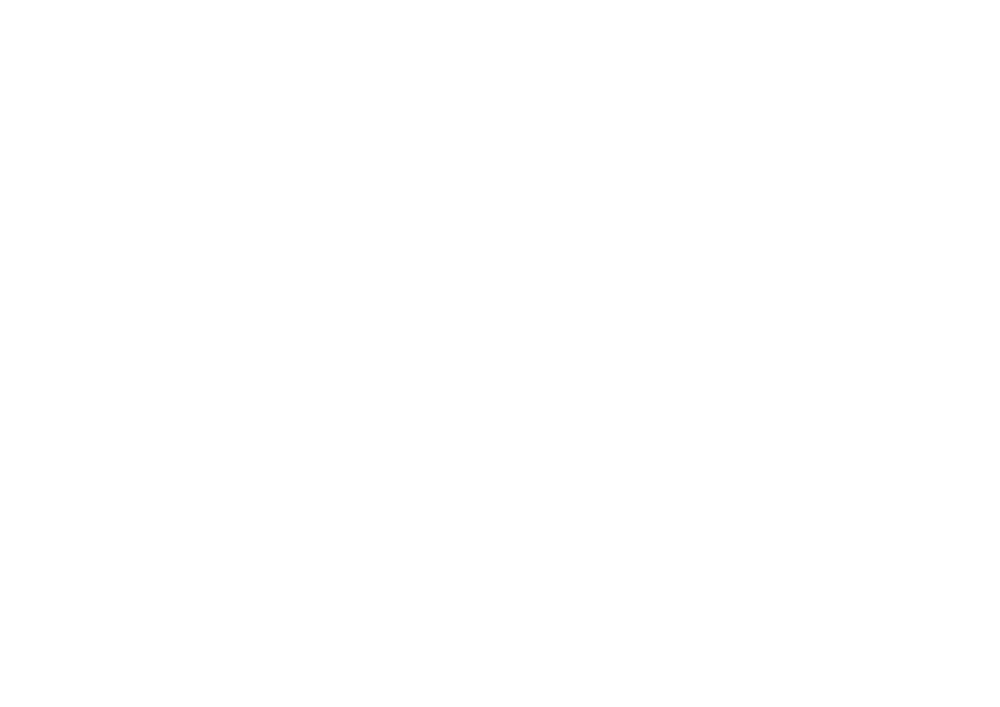 Serviços para a Sociedade
Minhas Petições
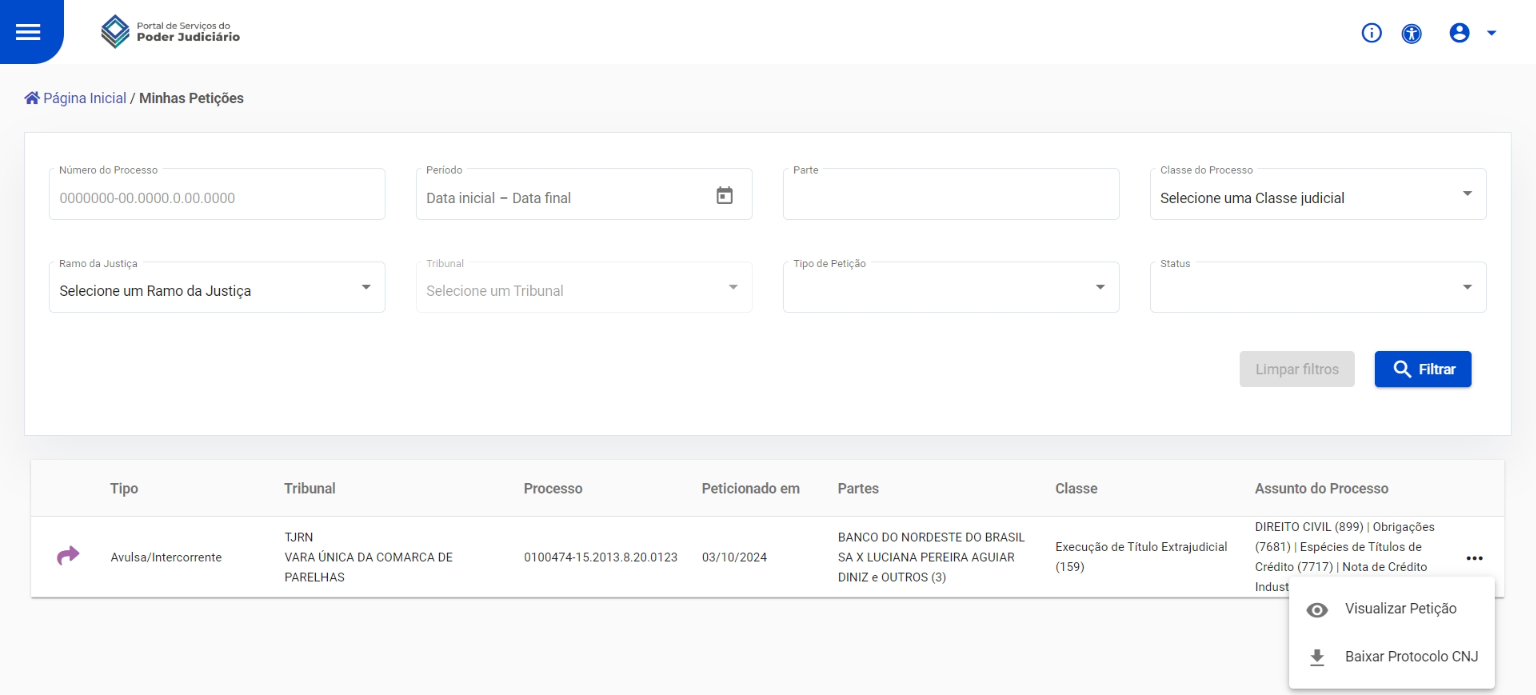 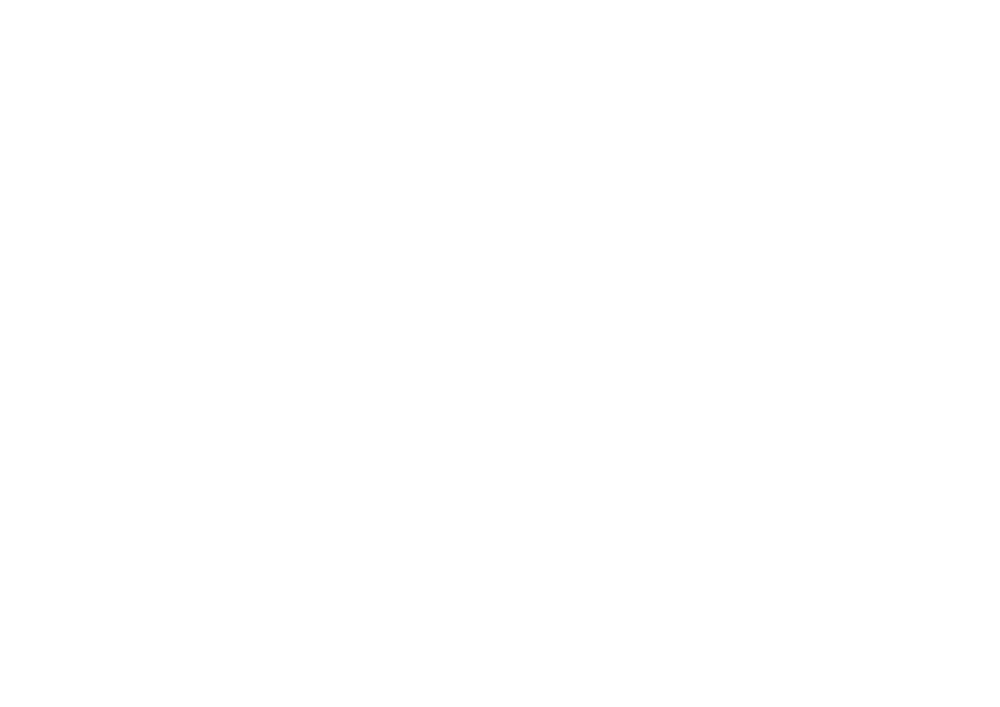 Serviços para a Sociedade
Central de comunicações (DJEN + Domicílio Judicial Eletrônico)
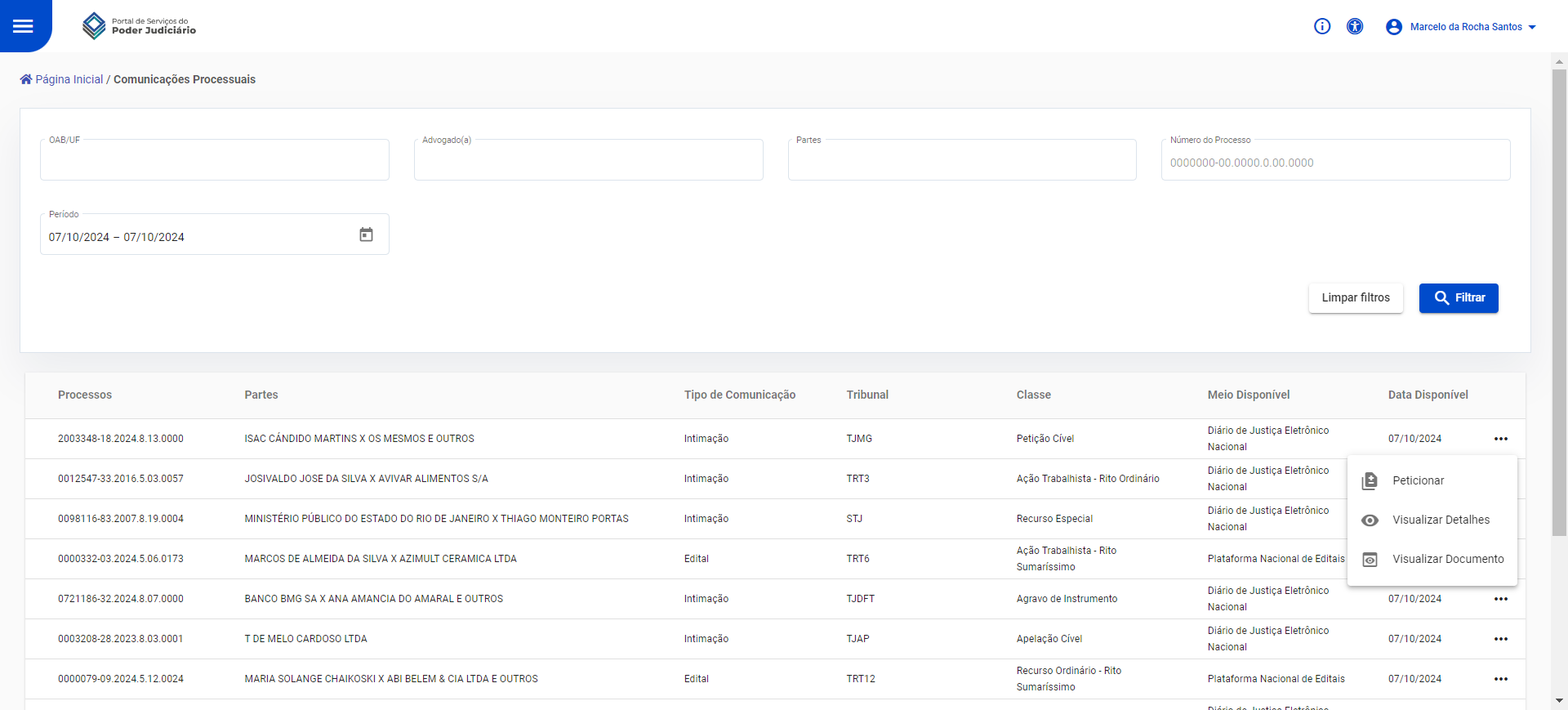 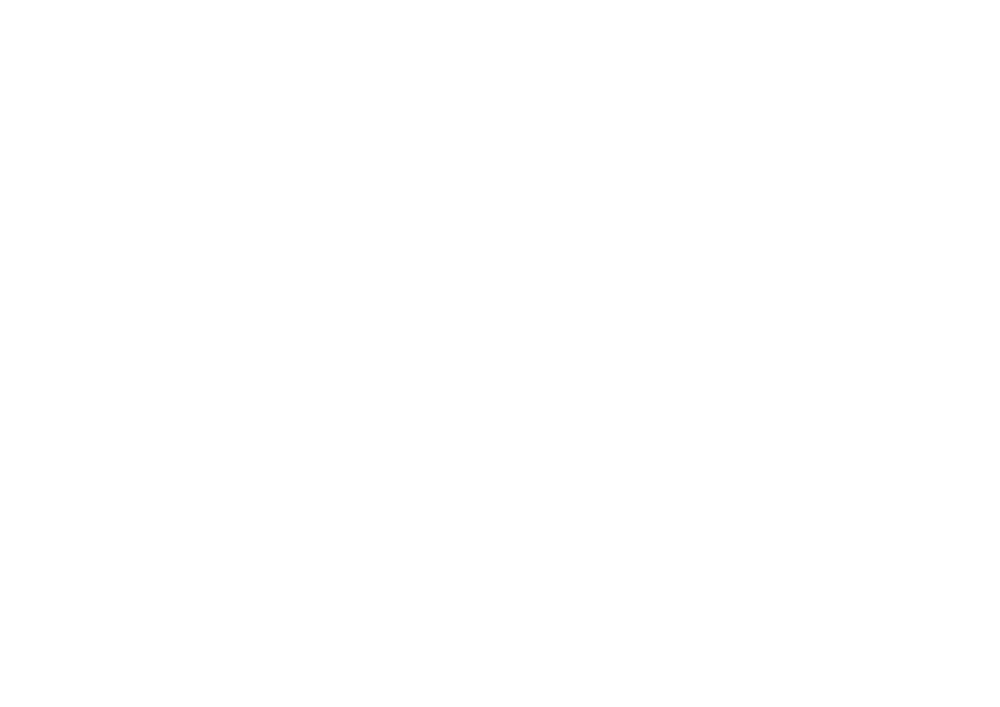 Serviços para o Judiciário
Remessa Digital
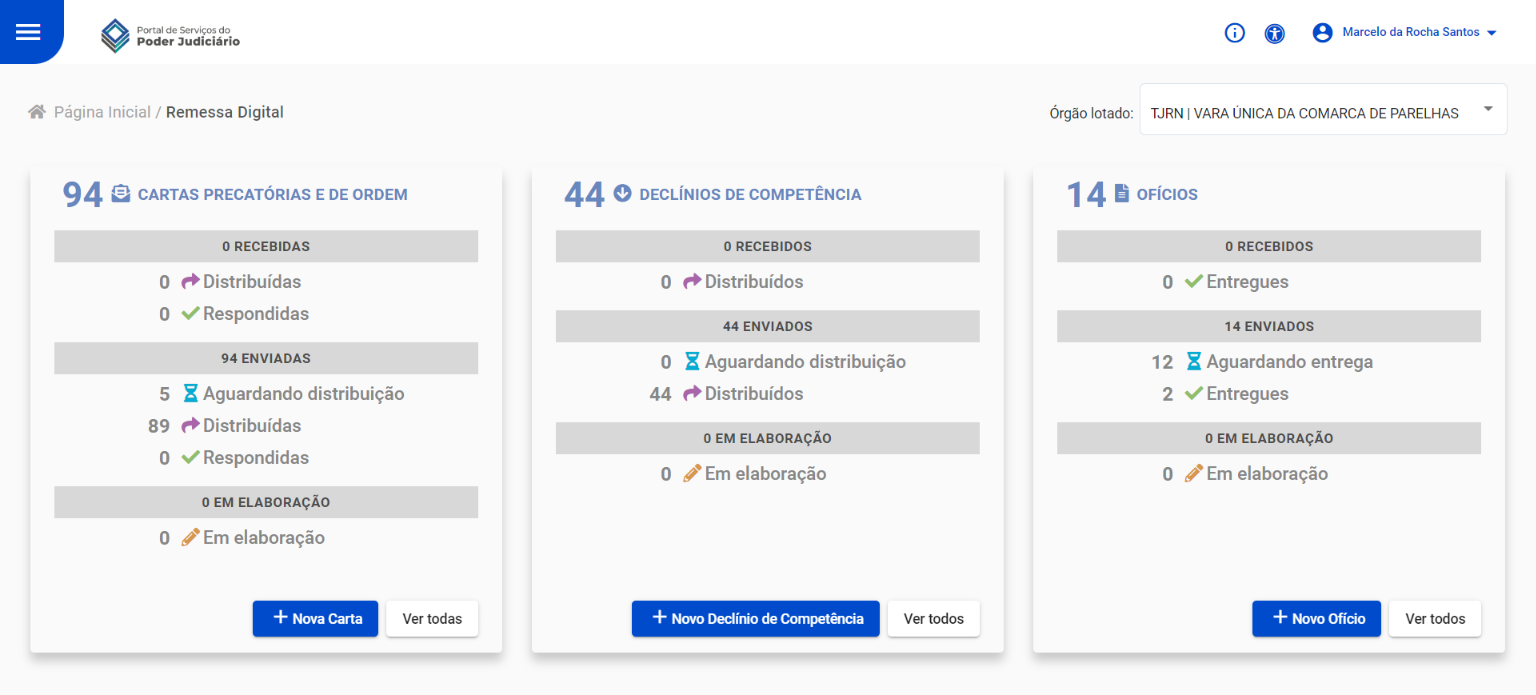 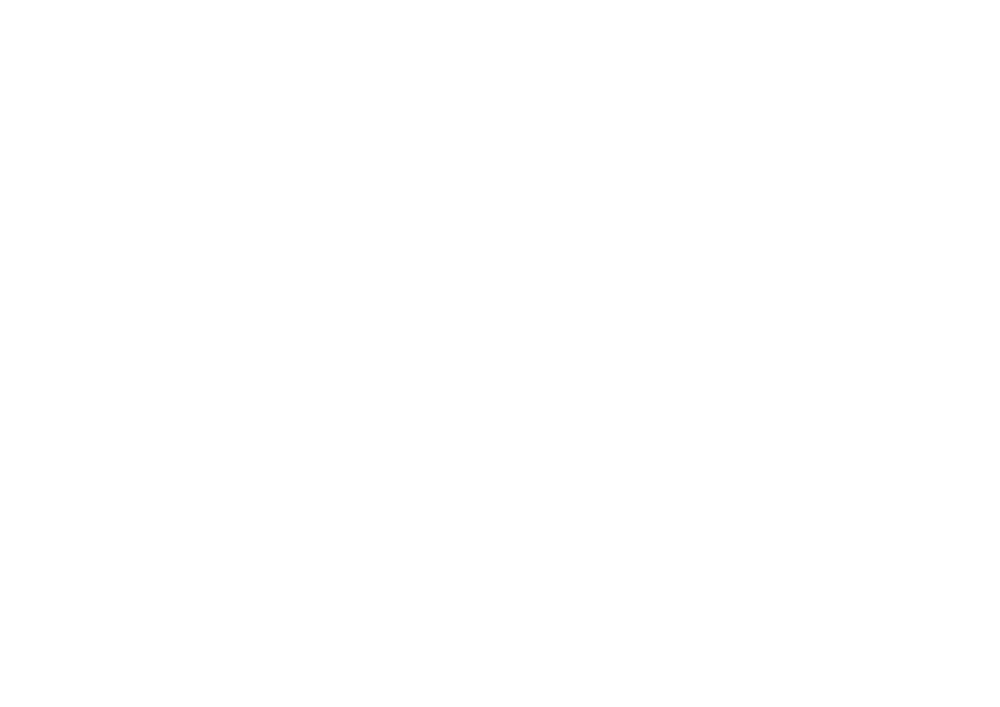 Serviços para o Judiciário
Carta Precatória e de Ordem
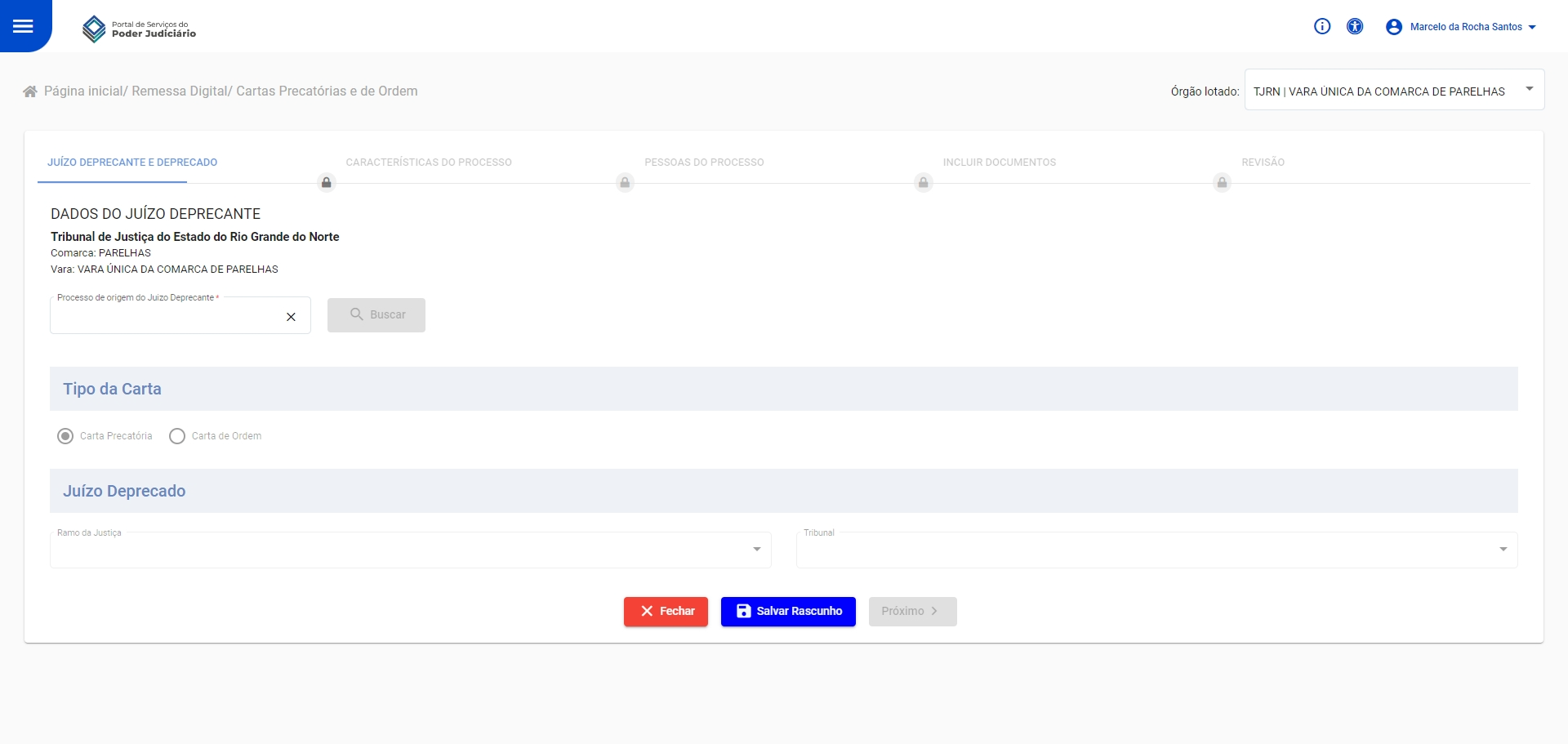 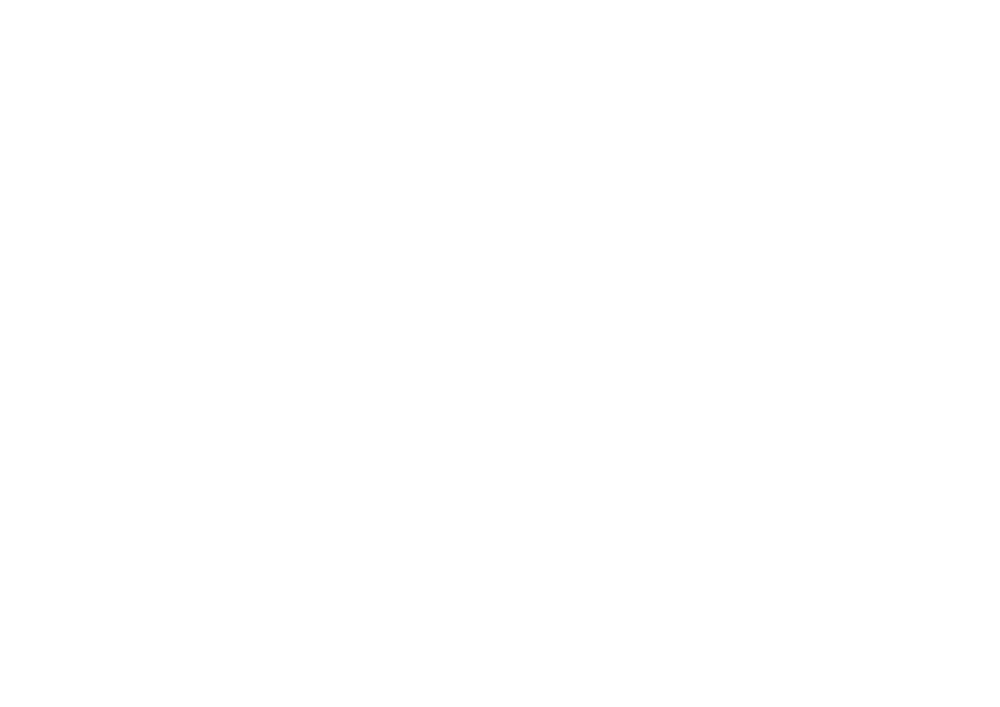 Serviços para o Judiciário
Declínio de Competência
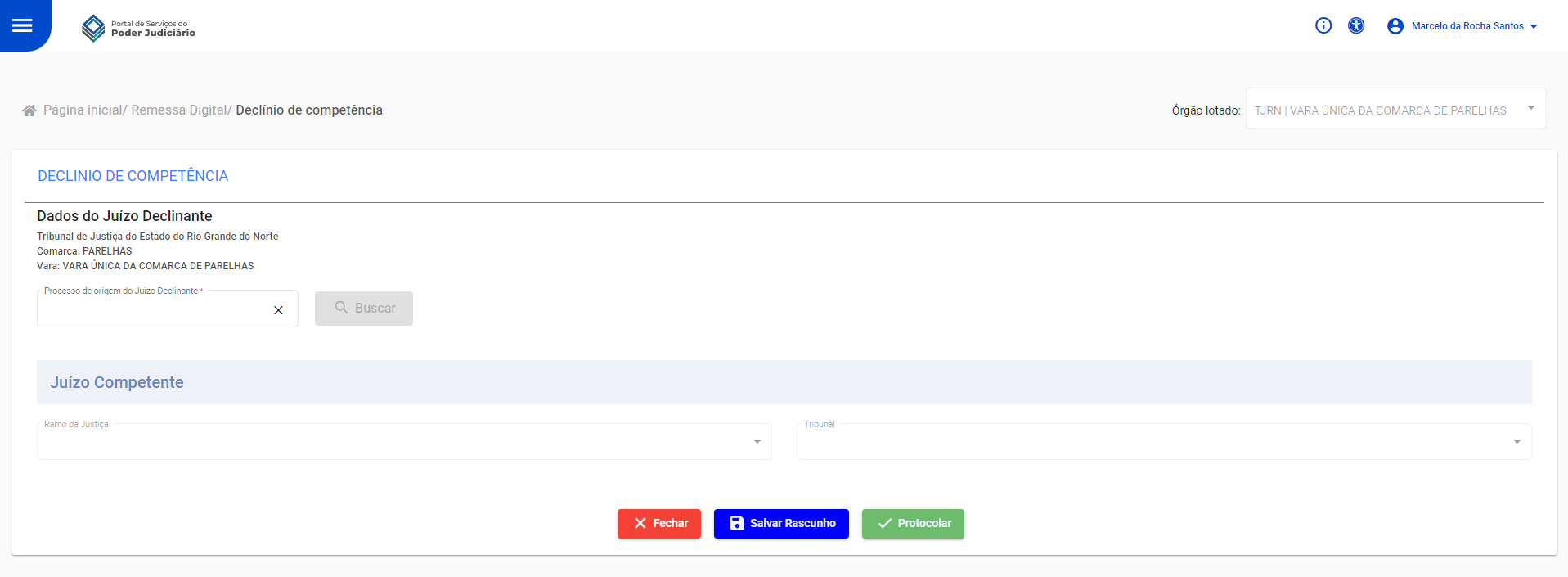 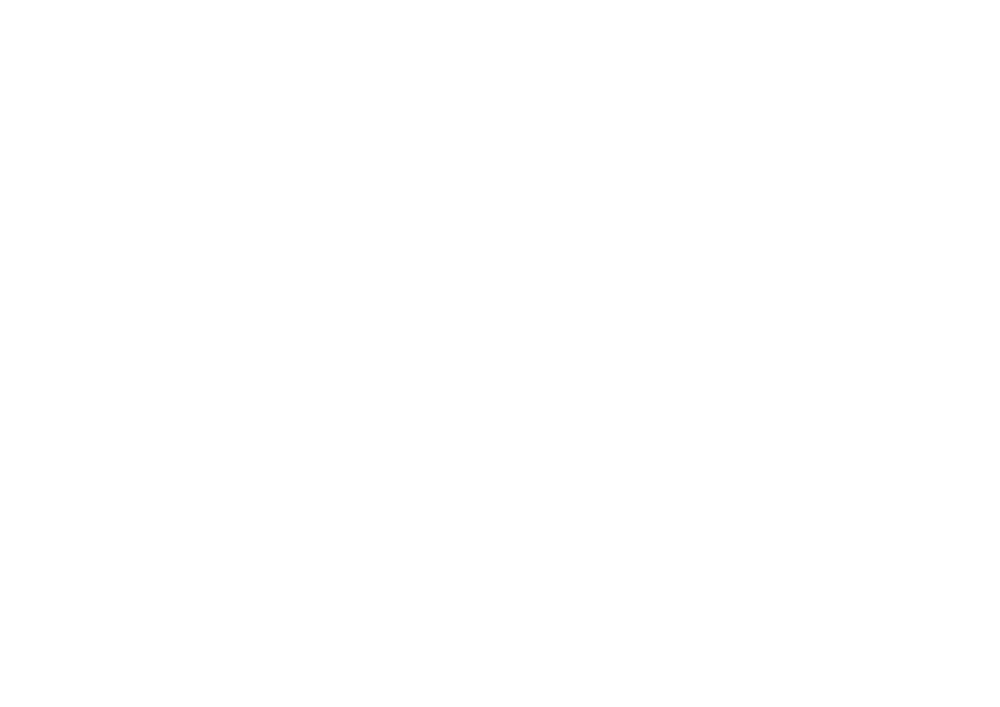 Serviços para o Judiciário
Encaminhamento de Ofícios
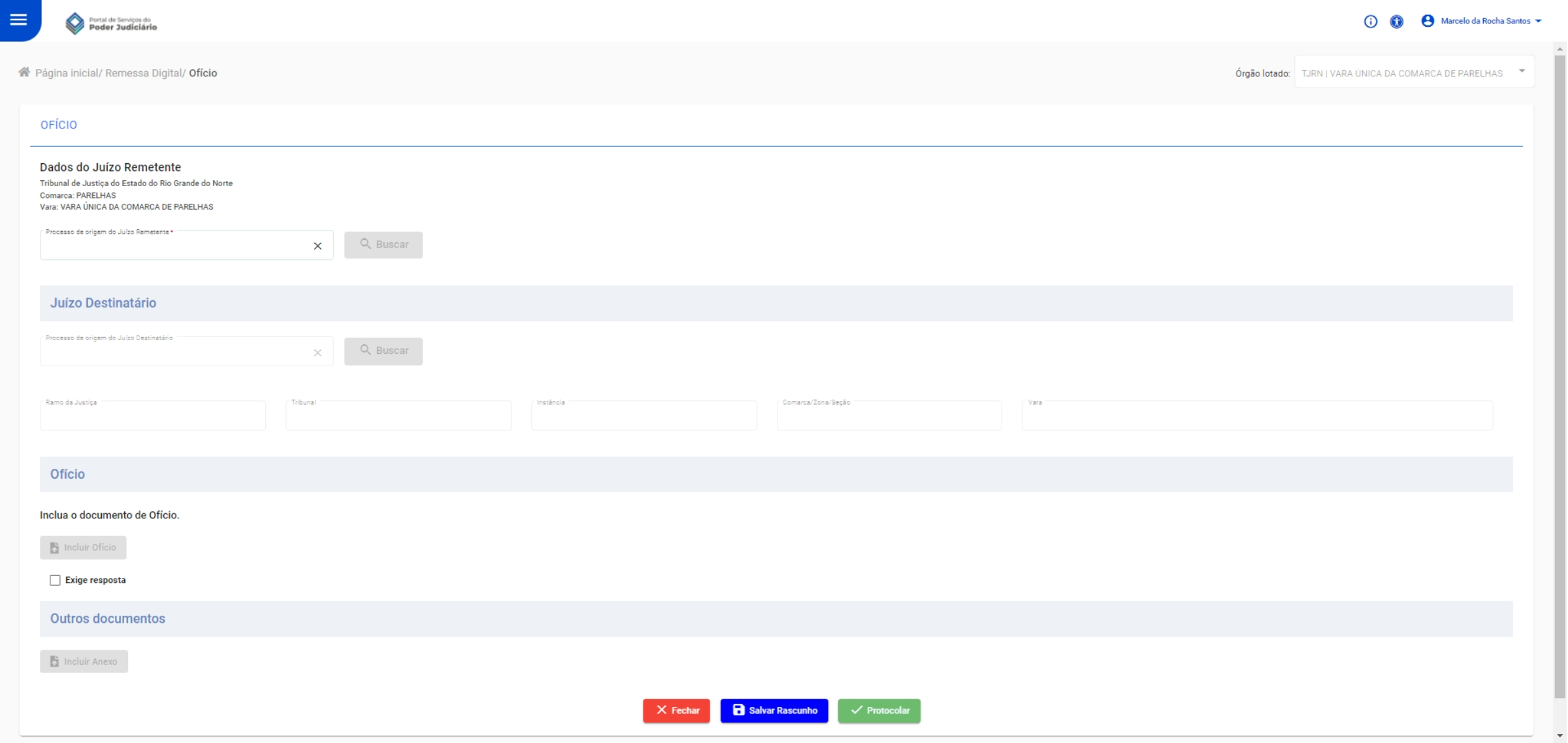 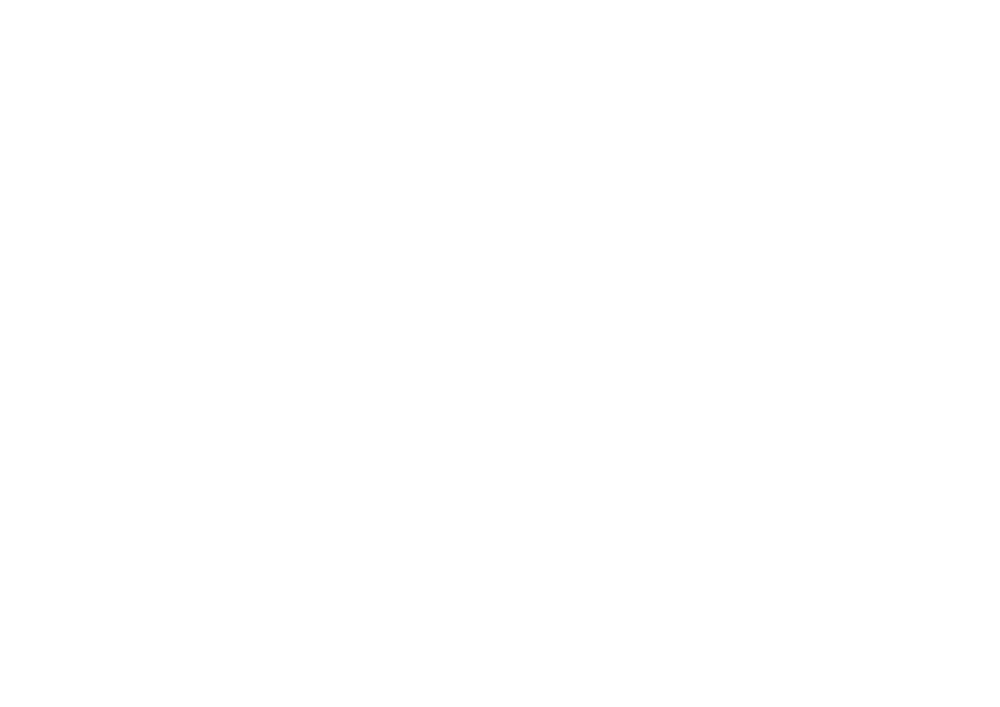 Solução
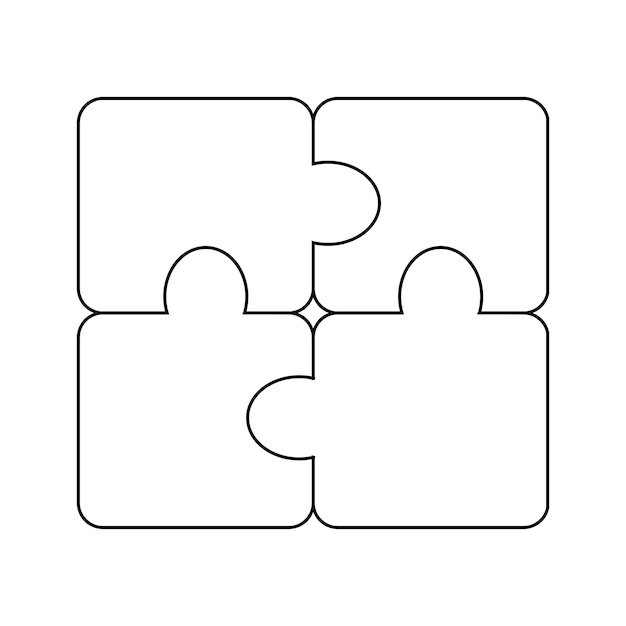 Portal de

notícias e

comunicação
SSO
Serviços

para o

Judiciário
Serviços

para a

Sociedade
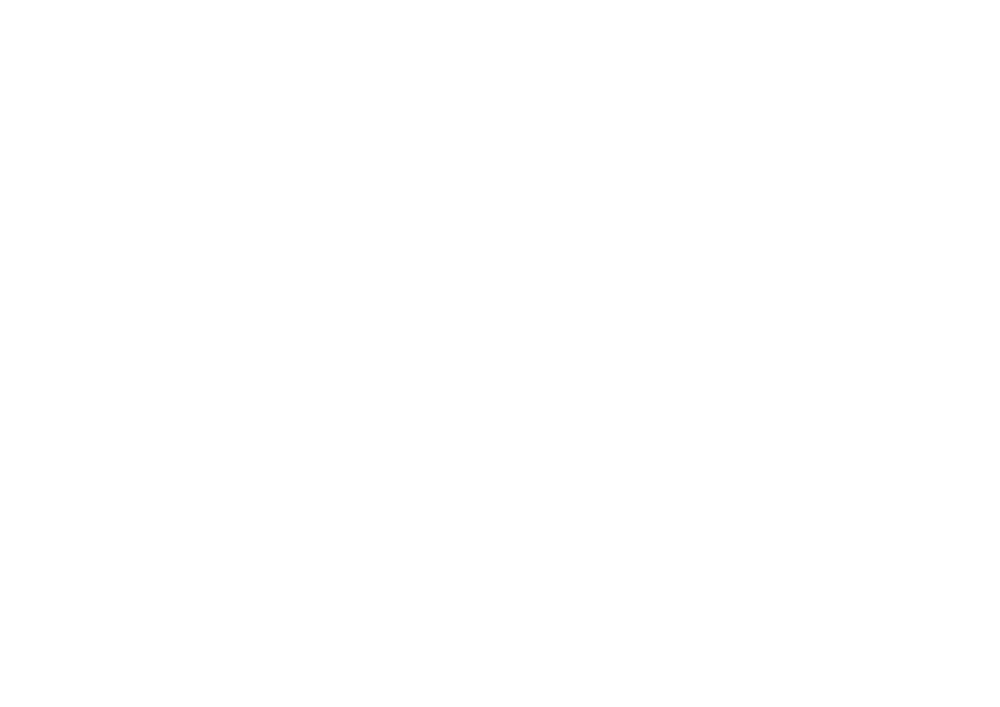 Eventos de Mensageria
Principais sistemas:

PJE
PJE-JT
Eproc
Projud
e-SAJ

Outros sistemas que estão com ajustes em andamento:
SCPv
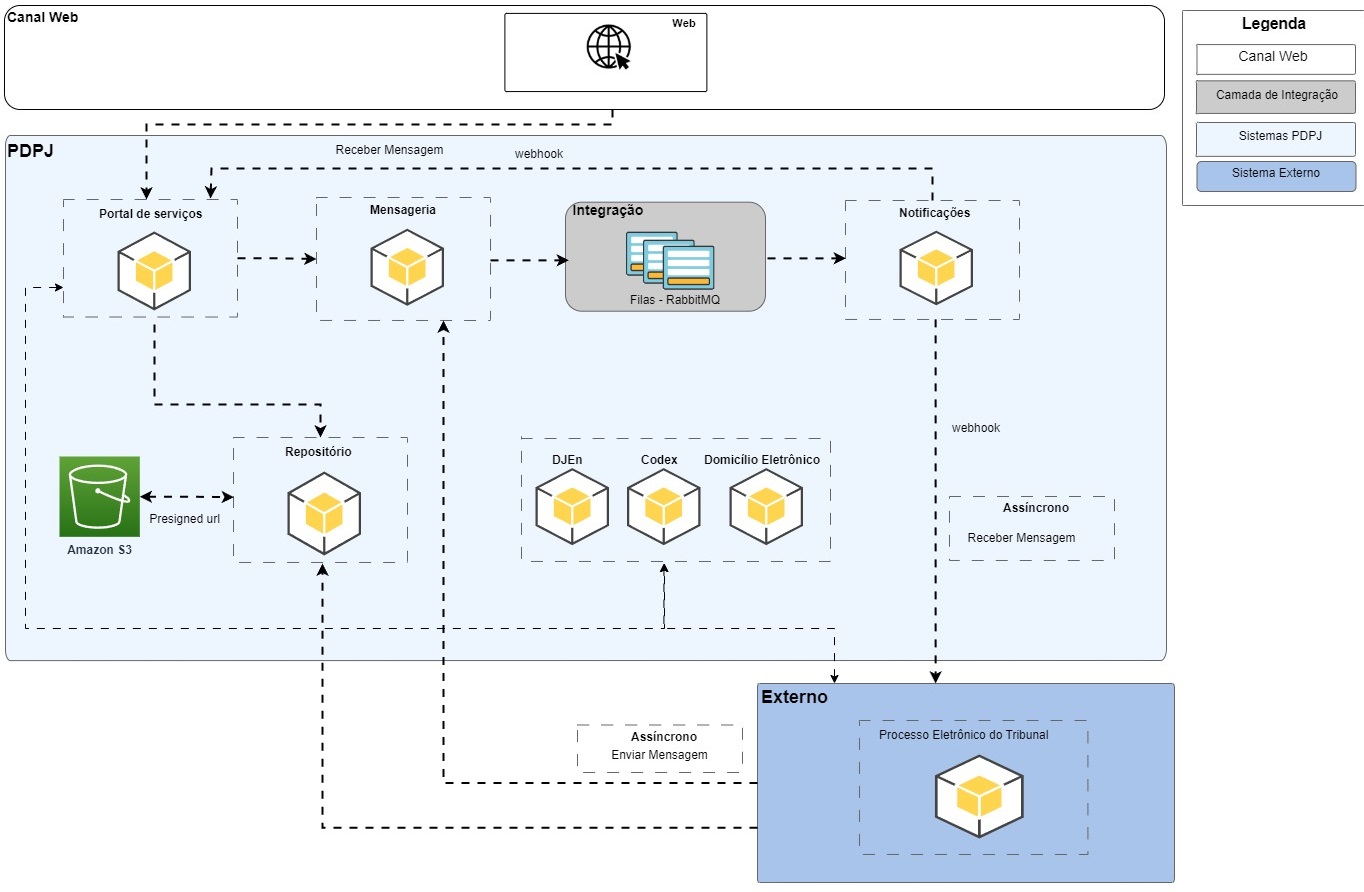 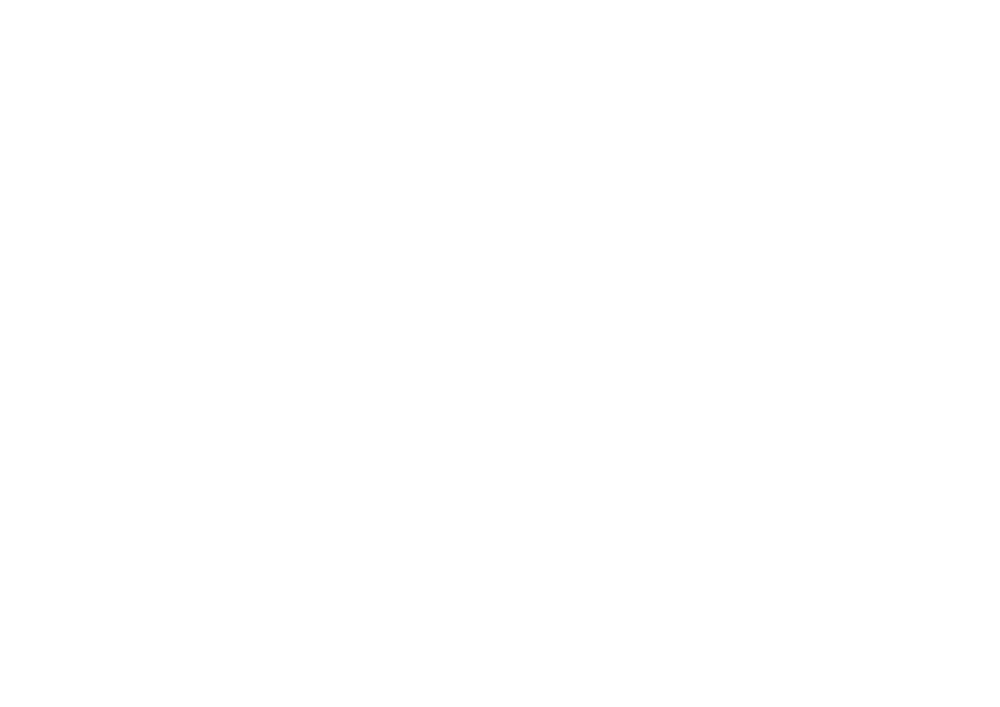 Eventos de Mensageria
Arquitetura
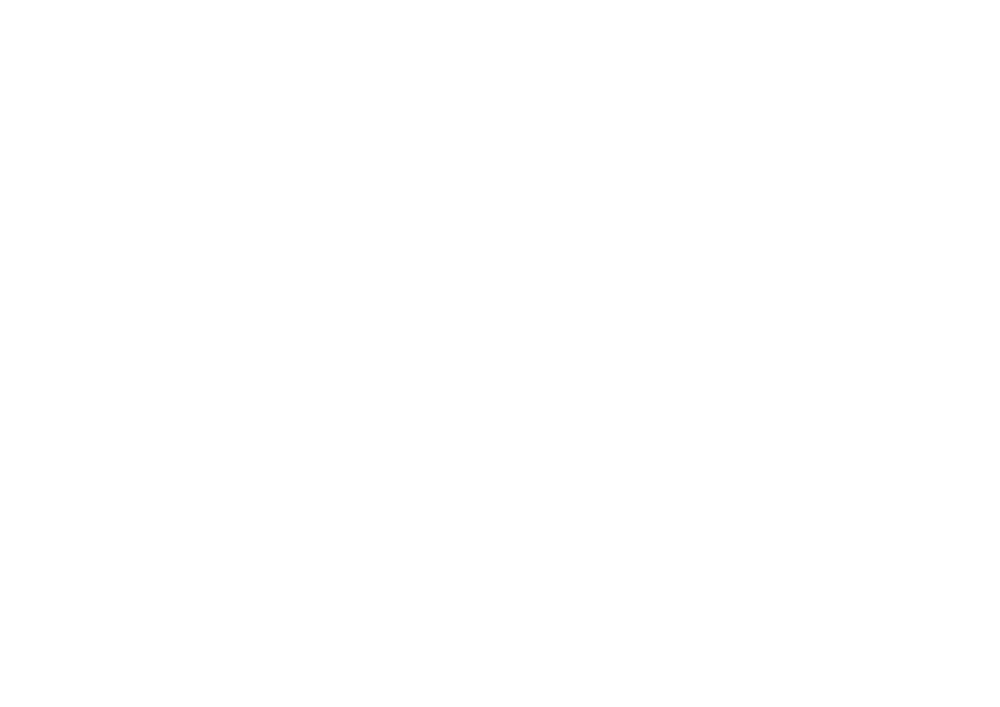 Eventos de Mensageria
Petição Inicial Protocolada
Petição Intermediária Protocolada
Carta Precatória Protocolada
Carta Precatória Respondida
Carta de Ordem Protocolada
Carta de Ordem Respondida
Declínio Competência Protocolado
Declínio Competência Recebido
Ofício Encaminhado
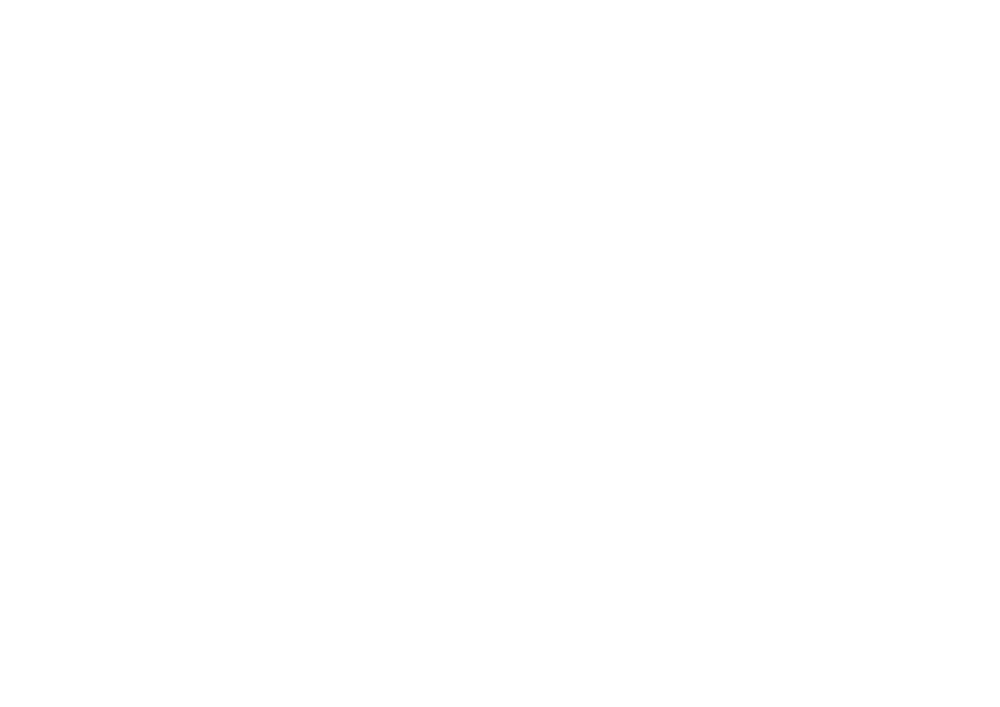 Dependências
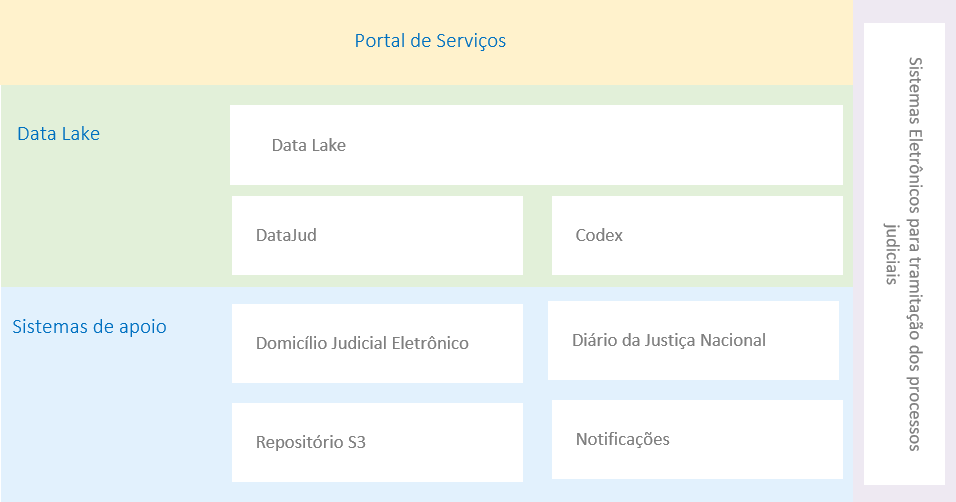 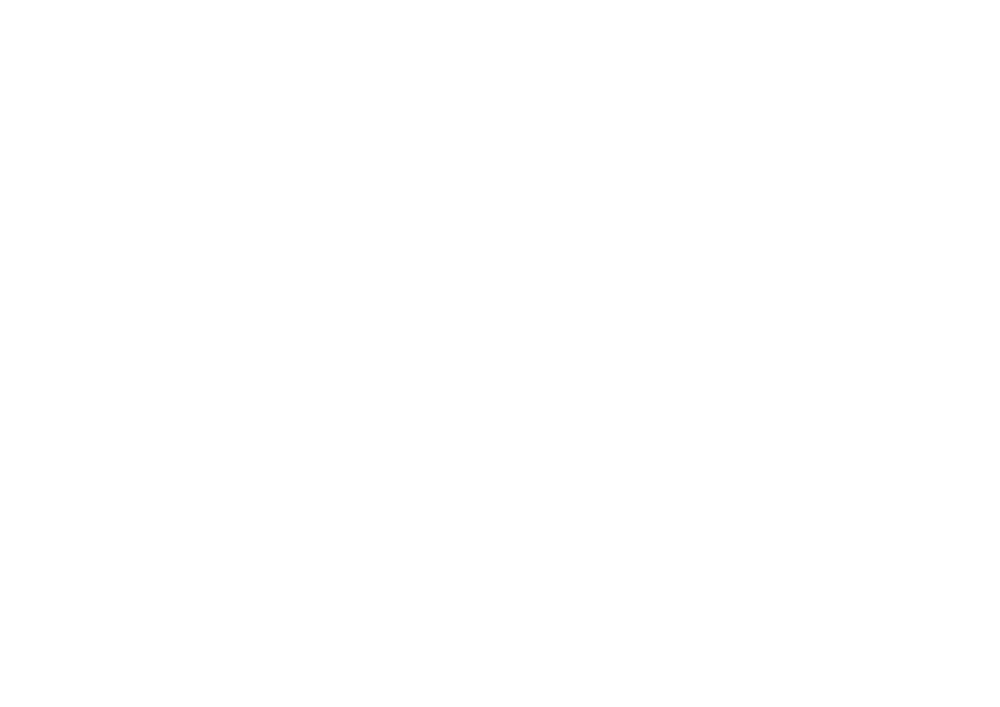 Visão de Futuro
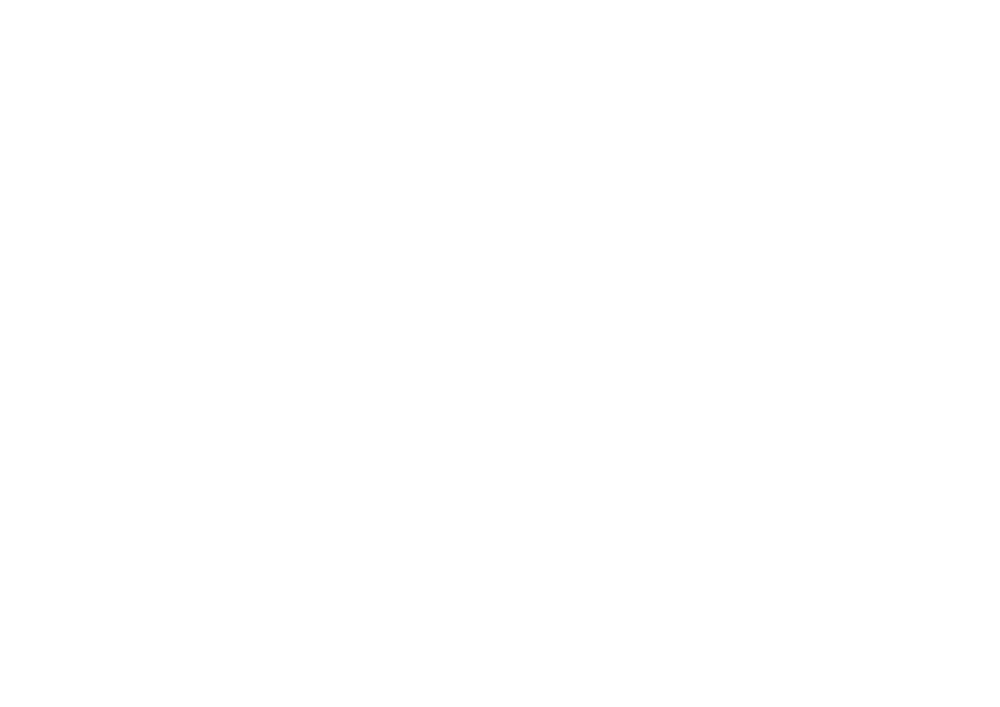 Canal de Suporte
Está disponível um canal no Rocket Chat do CNJ, para auxiliar no processo de implantação:
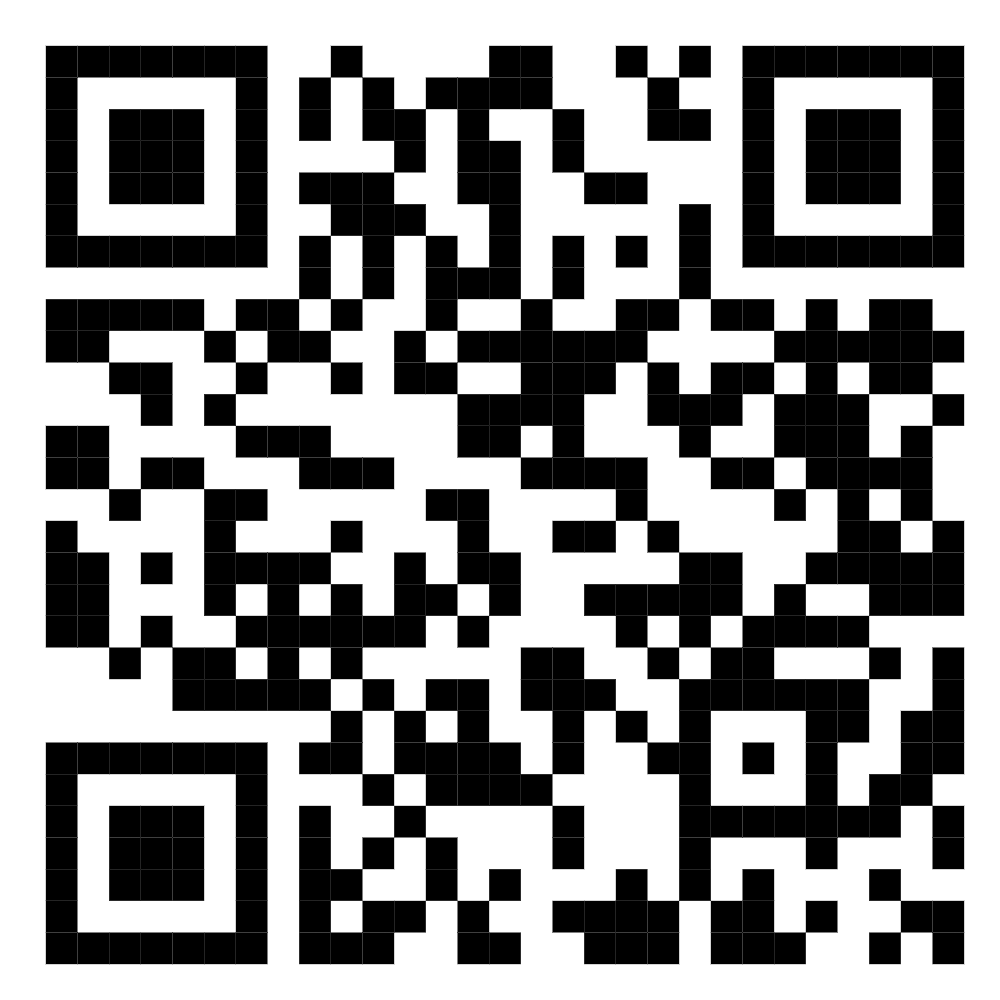 https://go.rocket.chat/invite?host=rocketchat.cloud.pje.jus.br&path=invite%2Fqj4jPC

Link para o ambiente de homologação: 
https://portalexterno-tribunais.stg.pdpj.jus.br/home
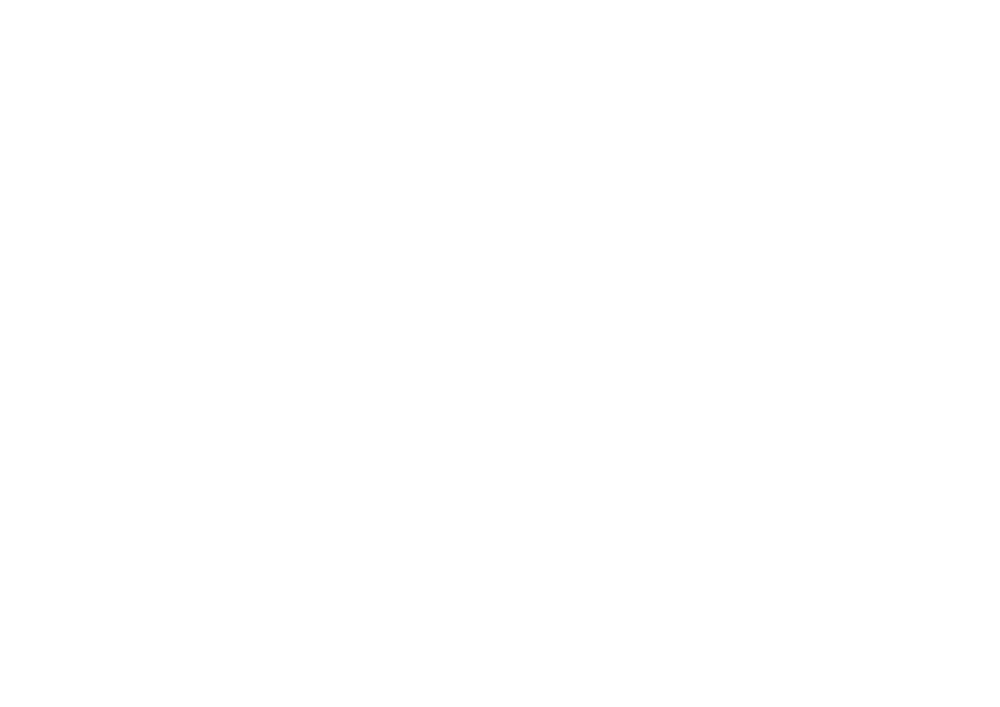 Obrigado!